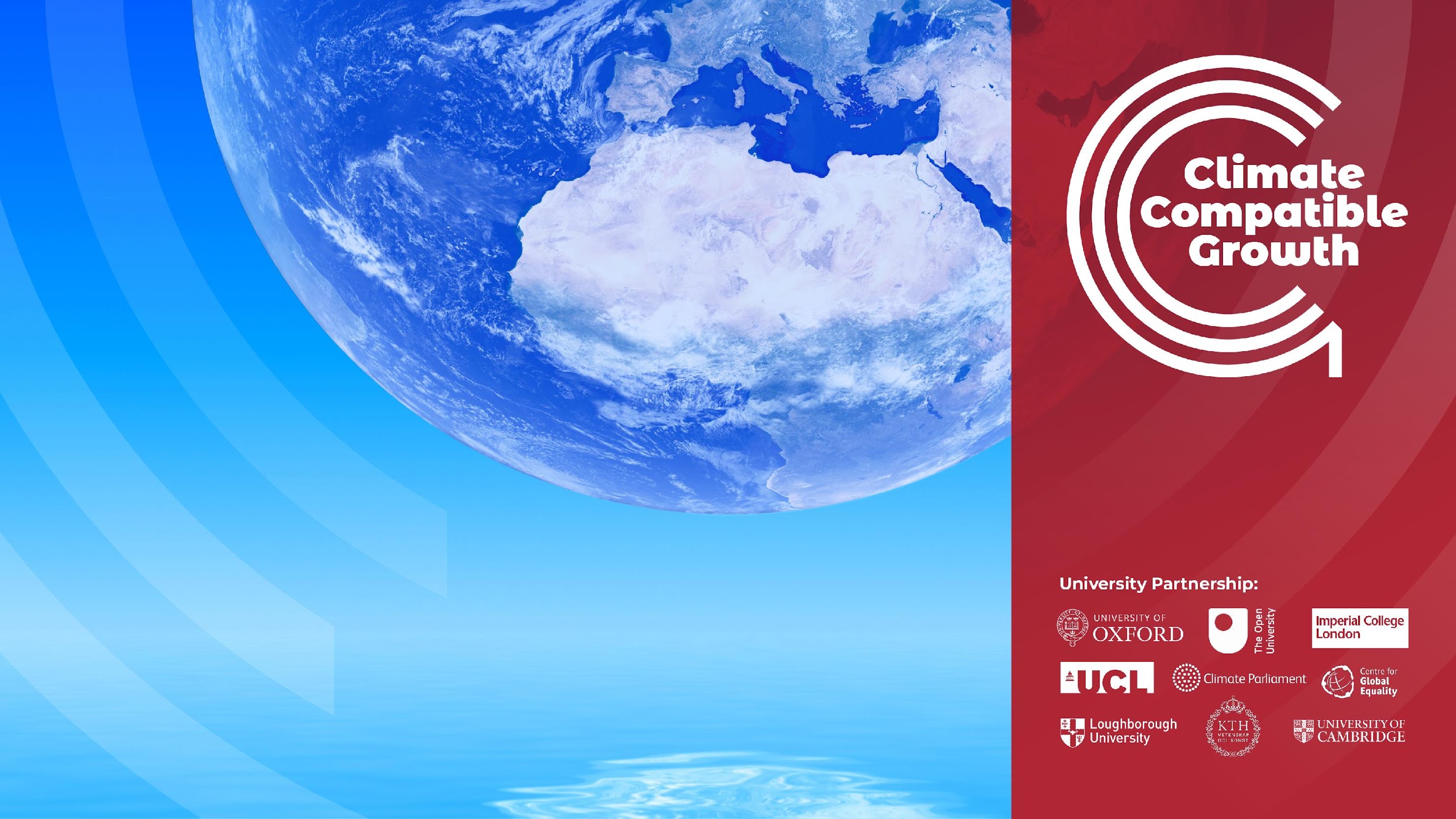 Energía y Modelización de la flexibilidad
LECTURA 4: LA DEMANDA DE ENERGÍA Y SU REPRESENTACIÓN
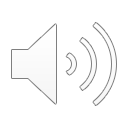 1
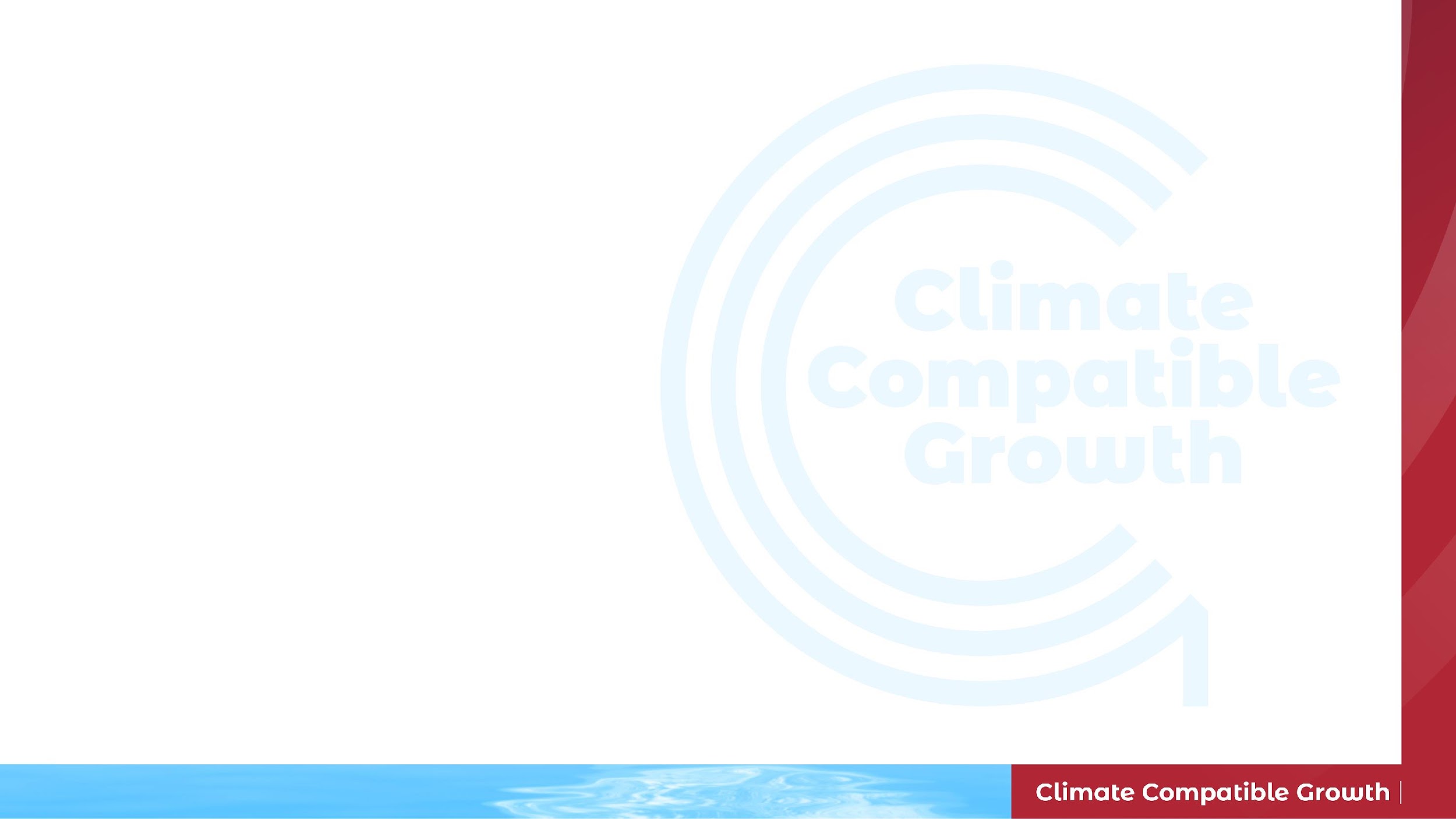 Resultados del aprendizaje
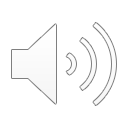 OIT1: Conocer las características de la demanda energética
OIT2: Conocer los diferentes tipos de demandas energéticas 
OIT3: Entender cómo se considera la demanda de energía en los modelos energéticos
OIT4: Aprender a representar las demandas de energía en OSeMOSYS
Nombre del curso
NÚMERO Y NOMBRE DE LA MINI CONFERENCIA
Mini conferencia Objetivo de aprendizaje
2
[Speaker Notes: Esta conferencia se centra en las demandas de energía. Aprenderá sobre las características clave y los diferentes tipos de demandas de energía, antes de obtener una comprensión de cómo representarlos en OSeMOSYS.]
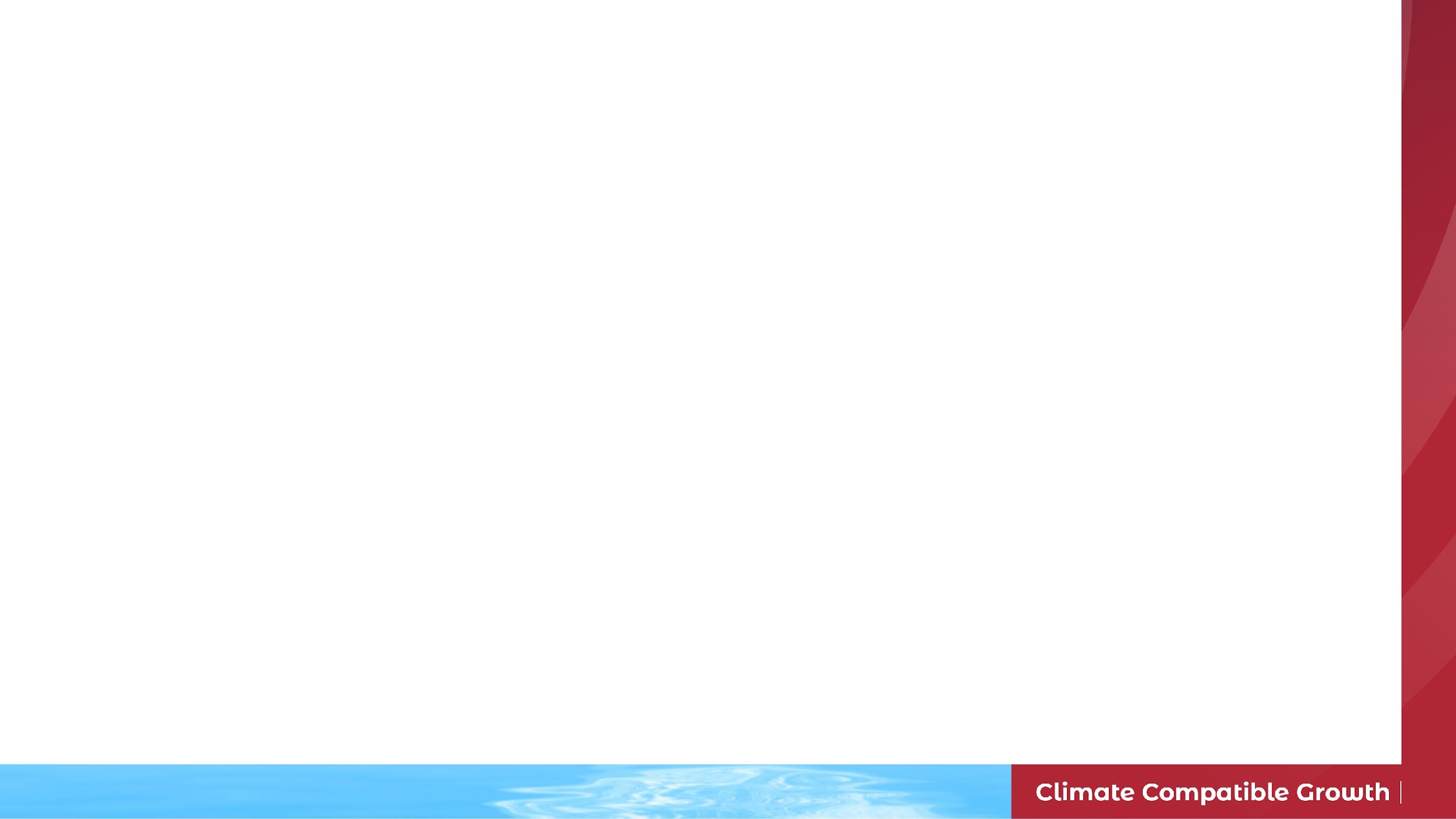 4.1 Características de la demanda energética
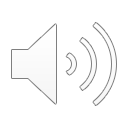 4.1.1 Sectores energéticos
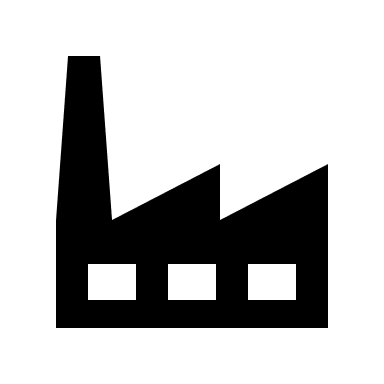 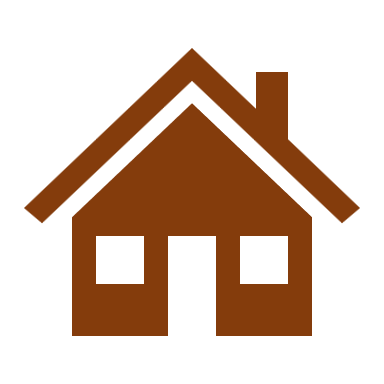 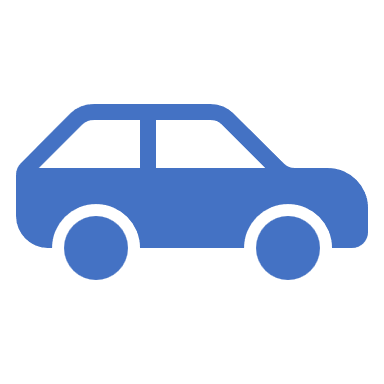 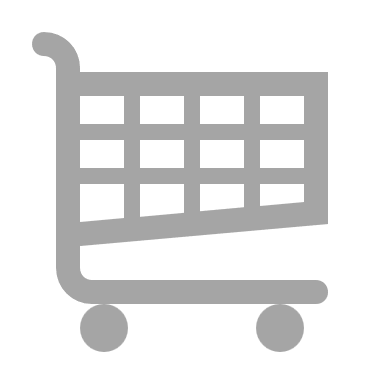 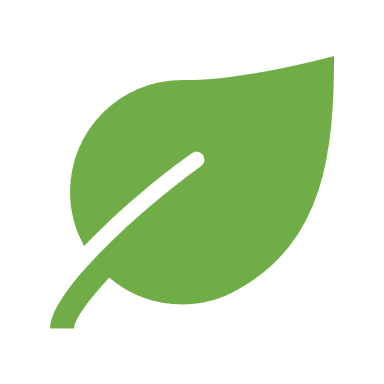 Residencial
Comercial
Industrial
Transporte
Agricultura
3
[Speaker Notes: Todos necesitamos energía, y la necesitamos en diferentes formas dependiendo de la aplicación específica. Las demandas de energía provienen de todos los sectores de la sociedad, como: 
El sector residencial (rural y urbano) - para la cocina, la calefacción, la refrigeración, la iluminación y los electrodomésticos
Industria: para procesos químicos, producción de vapor y calefacción
Comercio: para iluminar, calentar y refrigerar edificios o mantener productos a baja temperatura
Transporte: para coches, camiones y autobuses, aviación, transporte marítimo y trenes
Agricultura: para tractores y maquinaria o para bombear agua
Dado que la energía se utiliza para diferentes servicios en distintos sectores, las características de la demanda energética varían según el sector.]
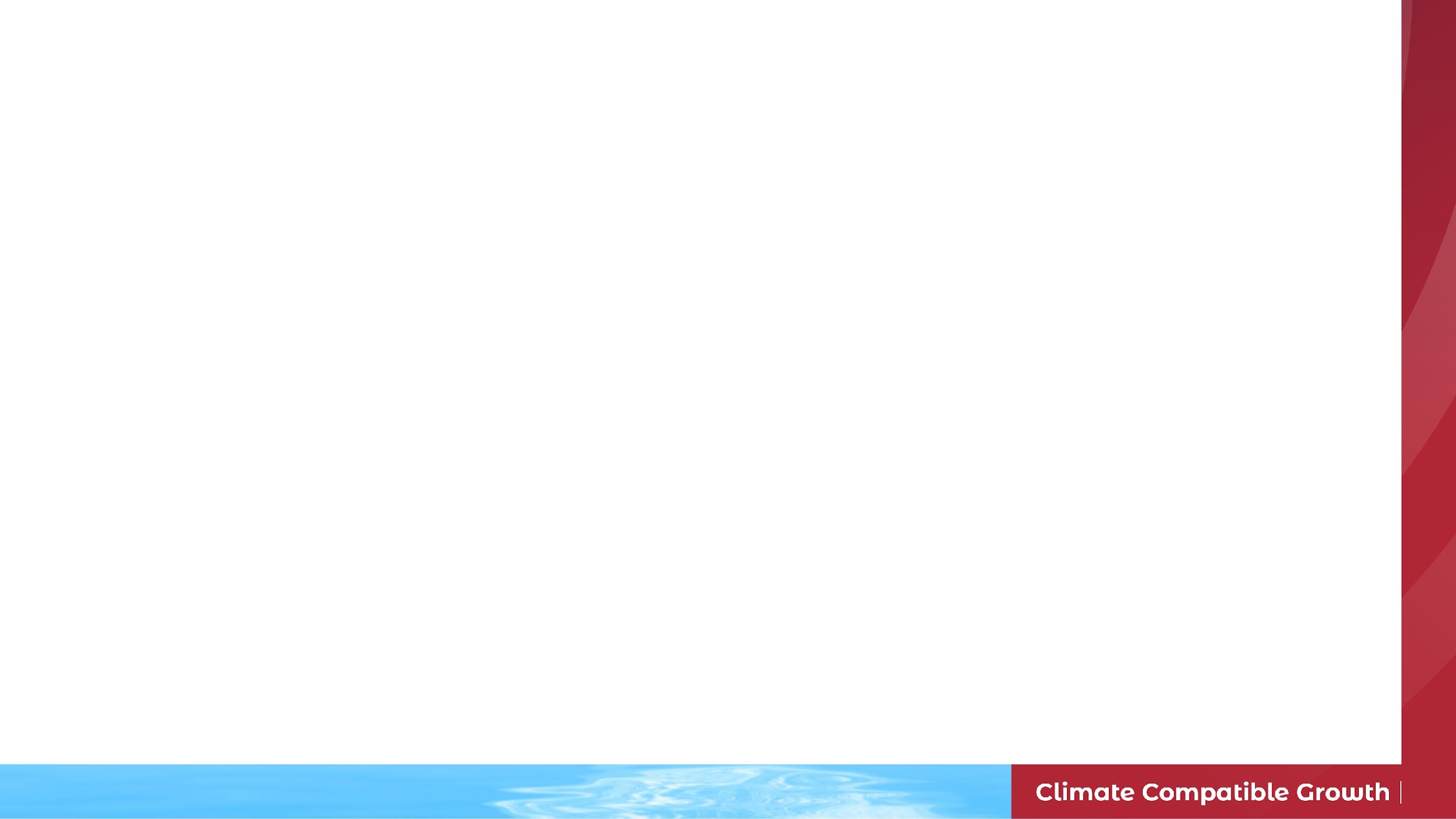 4.1 Características de la demanda energética
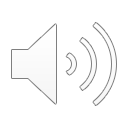 4.1.2 Variaciones en la demanda diaria de energía
(Taliotis et al. 2018, imagen, con licencia CC BY 4.0)
4
[Speaker Notes: En la lección 3, aprendimos que la demanda de energía puede variar en escalas de tiempo diarias, semanales y mensuales, reflejando principalmente el calendario de actividades de los consumidores. Además, este diagrama también muestra que la demanda de energía varía según el sector. Podemos ver que la magnitud de la demanda varía según el sector, siendo la demanda agrícola significativamente menor que la demanda residencial y comercial en este ejemplo. Esto significa que los sectores comercial y residencial consumen más electricidad, quizás porque sus actividades son más intensivas en energía o a mayor escala. Además, vemos que el perfil diario de la demanda varía según el sector. Por ejemplo, aquí, en el gráfico mostrado, hay un claro pico nocturno en la demanda residencial, mientras que las demandas agrícola e industrial son bastante constantes a lo largo del día. Esto se debe probablemente a que la maquinaria agrícola e industrial funciona constantemente, mientras que el uso de energía en los hogares alcanza un pico por la tarde, cuando los consumidores utilizan más electricidad para cocinar, iluminar y utilizar los electrodomésticos. 

Gráfico: Eje x: Hora del día, Eje y_ Demanda]
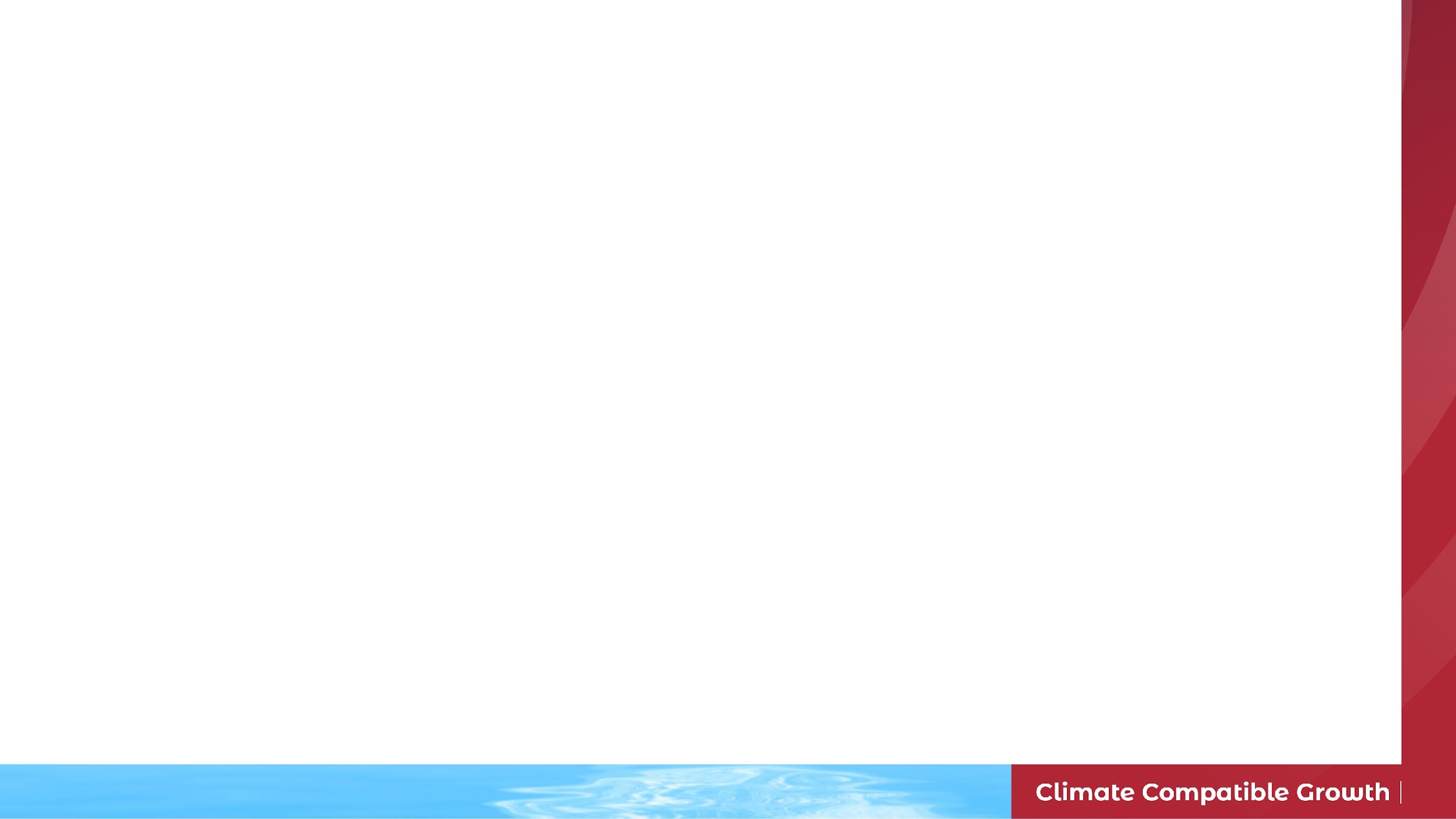 4.1 Características de la demanda energética
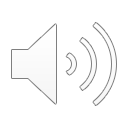 4.1.3 Importancia de las demandas sectoriales
(Olaniyan et al. (2018), imagen, con licencia CC BY 4.0)
5
[Speaker Notes: Las diferencias entre sectores comentadas en la diapositiva anterior hacen que a veces sea importante modelar las demandas por separado por sectores, de manera que nuestros modelos puedan considerar las características específicas de cada demanda. 
Además, dentro de cada uno de estos sectores, la demanda de energía varía a lo largo del tiempo y entre las diferentes clases de consumidores. Por ejemplo, dentro del sector residencial, la demanda puede diferir entre los hogares rurales y los urbanos, como se muestra en este diagrama, o entre las zonas conectadas a la red y las no conectadas. Los planificadores energéticos deben asegurarse de que la demanda de energía se satisface en cualquier momento para todas las clases de consumidores. Por ello, las características clave de las demandas deben representarse en los modelos energéticos.]
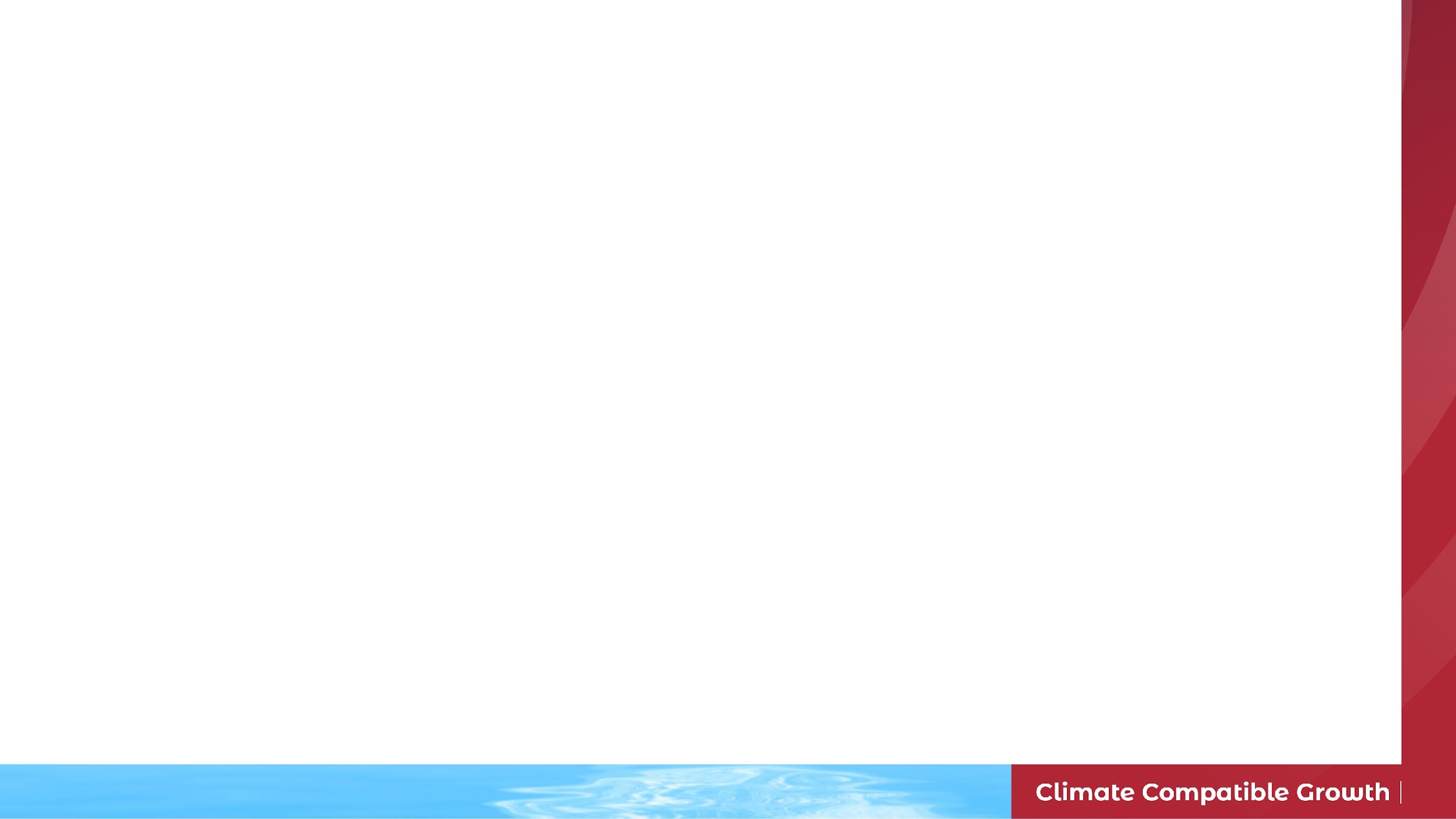 4.1 Características de la demanda energética
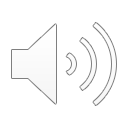 4.1.4 Variaciones a largo plazo de la demanda de energía
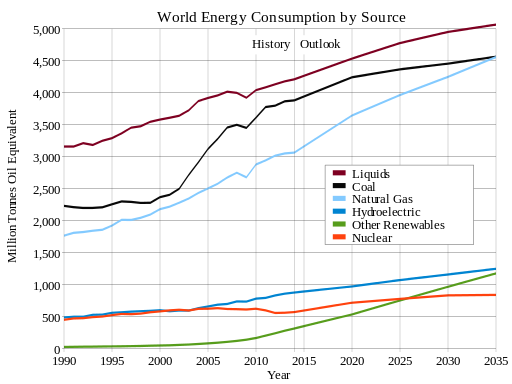 6
[Speaker Notes: Uno de los principales retos de la planificación energética es que estas demandas de energía cambian con el tiempo, por ejemplo, debido al crecimiento de la población o a la creación de nuevas industrias. En este diagrama podemos ver las variaciones históricas de la demanda de energía que probablemente estén correlacionadas con los cambios en la sociedad. Por ejemplo, el aumento de la demanda de energía probablemente refleje el incremento de la actividad industrial. En la planificación energética, es importante que pensemos en cómo puede cambiar la demanda de energía en el futuro. Para ello, se suelen utilizar previsiones de la demanda energética, como las proyecciones futuras que se muestran en esta figura. Estas previsiones pueden crearse utilizando estimaciones de los principales factores que influyen en la demanda energética, como el crecimiento de la población y la actividad económica. Las proyecciones futuras también suelen basarse en la evolución histórica de la demanda de energía.

Imagen: Eje x: año, Eje Y Millones de toneladas equivalentes de cada tipo de energía 
Líquidos
Carbón 
Gas natural 
Hidroeléctrica 
Otras renovables 
Nuclear]
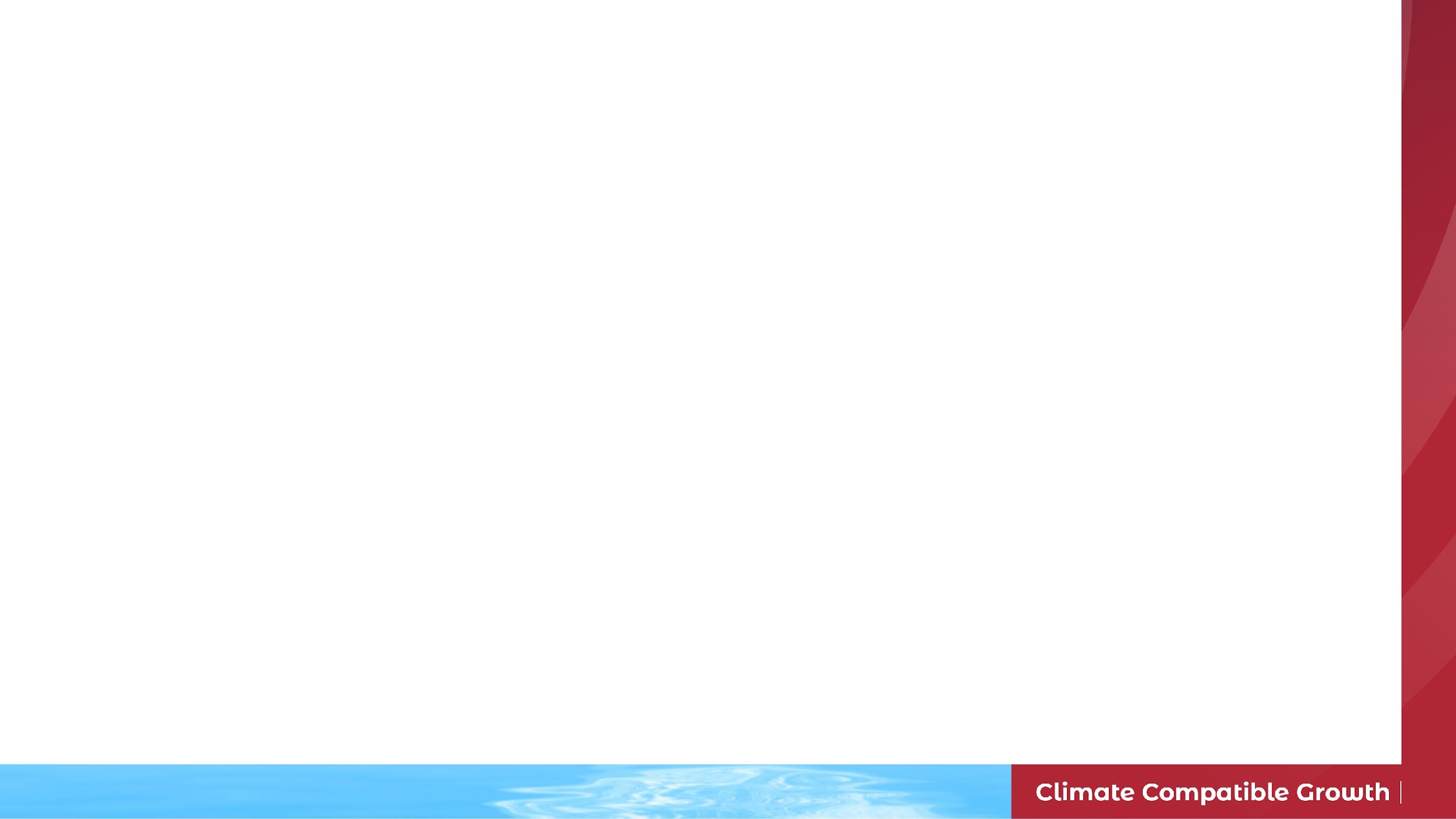 4.1 Características de la demanda energética
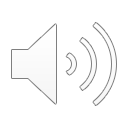 4.1.5 Planificación de la ampliación de la capacidad
(Taliotis et al. 2018, imagen, con licencia CC BY 4.0)
7
[Speaker Notes: El objetivo principal de la modelización en OSeMOSYS es planificar la expansión de la capacidad. Para ello, debemos considerar estos cambios a largo plazo en la demanda de energía y utilizar una proyección de la demanda futura, como la que muestra la línea verde en este diagrama. Una proyección de la demanda creada a partir de datos existentes, o utilizando otra herramienta, se utiliza como datos de entrada para OSeMOSYS. Además de una proyección de la demanda, necesitamos datos sobre la capacidad del sistema existente. Usando las capacidades y la vida útil de las plantas de energía existentes, podemos crear un pronóstico de la capacidad del sistema si no hubiera nuevas adiciones de capacidad; esto está representado por la línea azul en el diagrama, que muestra la disminución gradual de la capacidad del sistema a medida que se retiran las plantas de energía. Ahora podemos ver que es necesario ampliar la capacidad en el futuro, ya que la demanda aumenta y la capacidad del sistema existente disminuye. Como se ha explicado en la lección 3, hay pérdidas en los sistemas energéticos y siempre es necesario que la capacidad sea ligeramente superior a la demanda para compensarlas. Por lo tanto, la línea roja de este diagrama muestra las necesidades totales de capacidad del sistema a medida que aumenta la demanda. La brecha entre las líneas roja y azul muestra, por lo tanto, la expansión de la capacidad requerida a lo largo del tiempo. OSeMOSYS puede utilizarse como herramienta para planificar dicha ampliación de la capacidad teniendo en cuenta las limitaciones técnicas, económicas y medioambientales.]
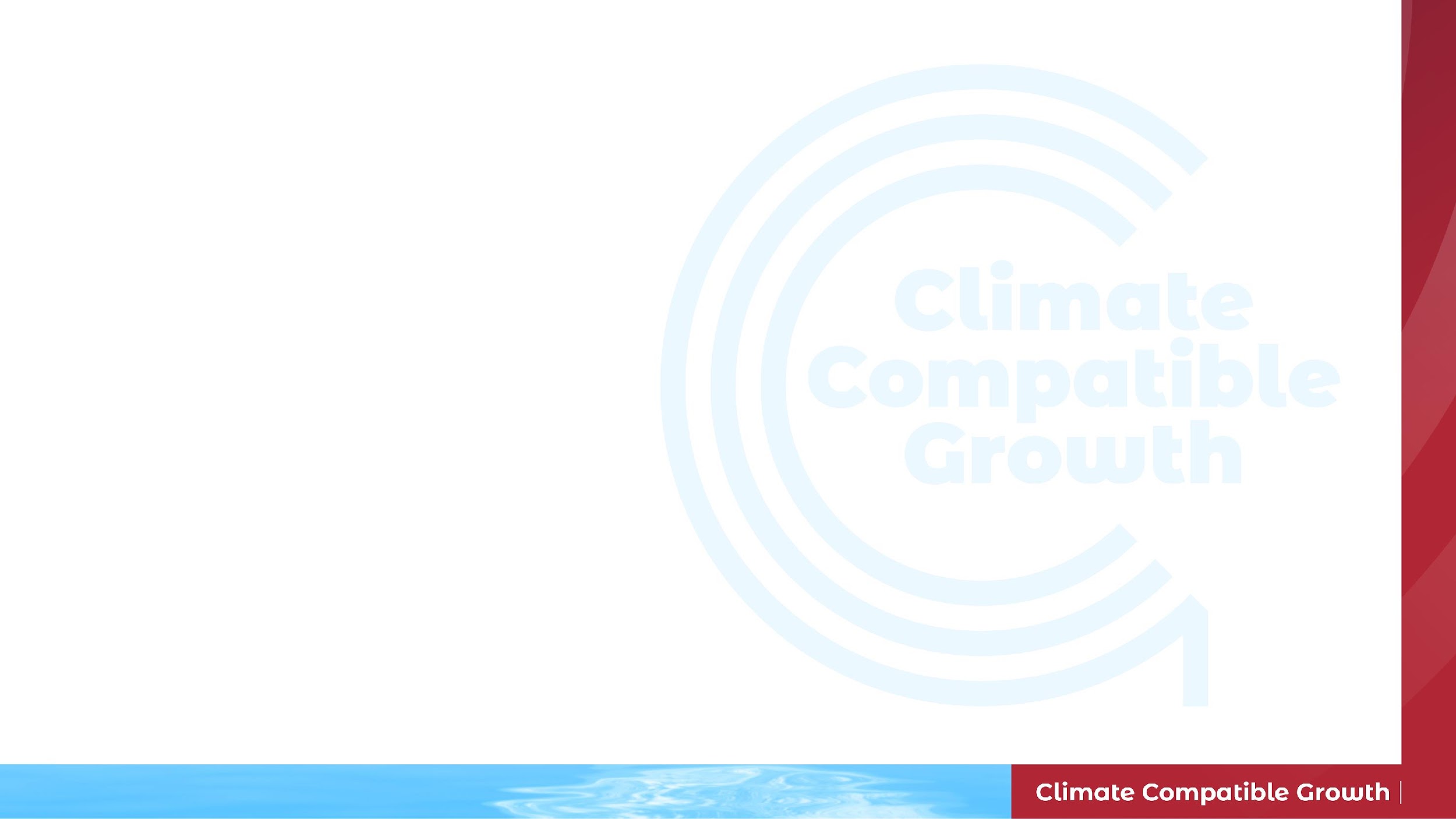 Conferencia 4.1 Referencias
Taliotis, Constantinos, Gardumi, Francesco, Shivakumar, Abhishek, Sridharan, Vignesh, Ramos, Eunice, Beltramo, Agnese, ... Howells, Mark. (2018, noviembre). Definición de las demandas de energía final en OSeMOSYS. Zenodo. http://doi.org/10.5281/zenodo.4559206 
Olaniyan K, McLellan B, Ogata S, Tezuka T. Estimating Residential Electricity Consumption in Nigeria to Support Energy Transitions. Sostenibilidad [Internet]. 2018 May 5;10(5):1440. Disponible en: http://www.mdpi.com/2071-1050/10/5/1440
Nombre del curso
NÚMERO Y NOMBRE DE LA MINI CONFERENCIA
Mini conferencia Objetivo de aprendizaje
8
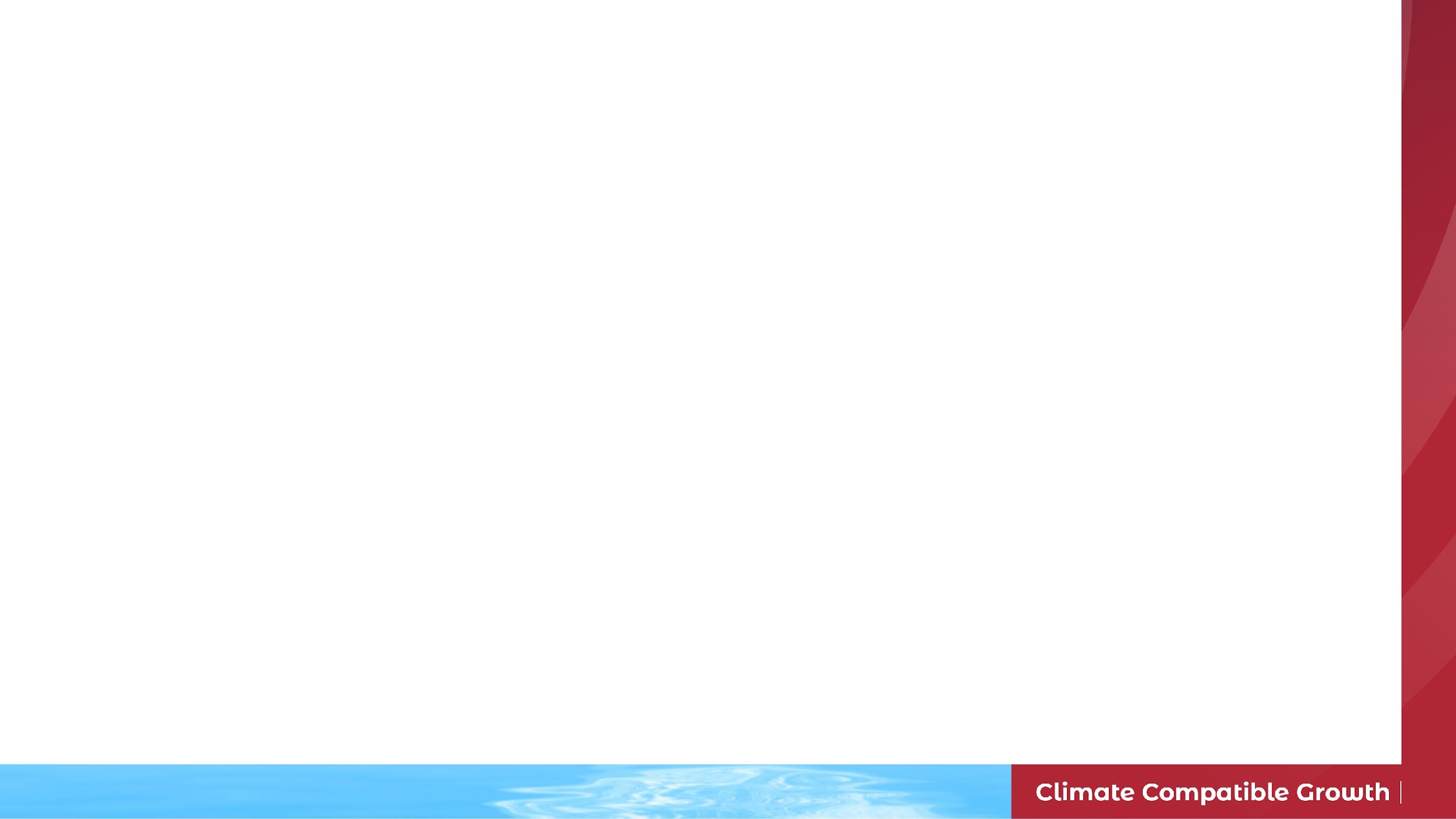 4.2 Demanda de energía en la modelización
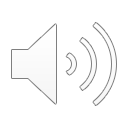 4.2.1 Demanda de energía en los sistemas energéticos de referencia
9
[Speaker Notes: La demanda de energía está representada en el lado derecho del Sistema Energético de Referencia (RES), resaltado en verde en este ejemplo de RES. 
Como podemos ver en la imagen, hay varios pasos para llegar al reparto de la demanda final por sectores: 
La electricidad de las centrales eléctricas, que representa el flujo agregado de electricidad procedente de todas las centrales del modelo; 
La electricidad después de la transmisión, que tiene en cuenta las pérdidas de las líneas de transmisión;
Electricidad para uso o demanda total de electricidad, que representa la electricidad que llega a los consumidores finales después de la distribución. 
La demanda total puede entonces dividirse por sectores, por ejemplo en esta FER tenemos las siguientes demandas: 
Demanda de electricidad industrial 
Demanda de electricidad residencial
Demanda de electricidad comercial]
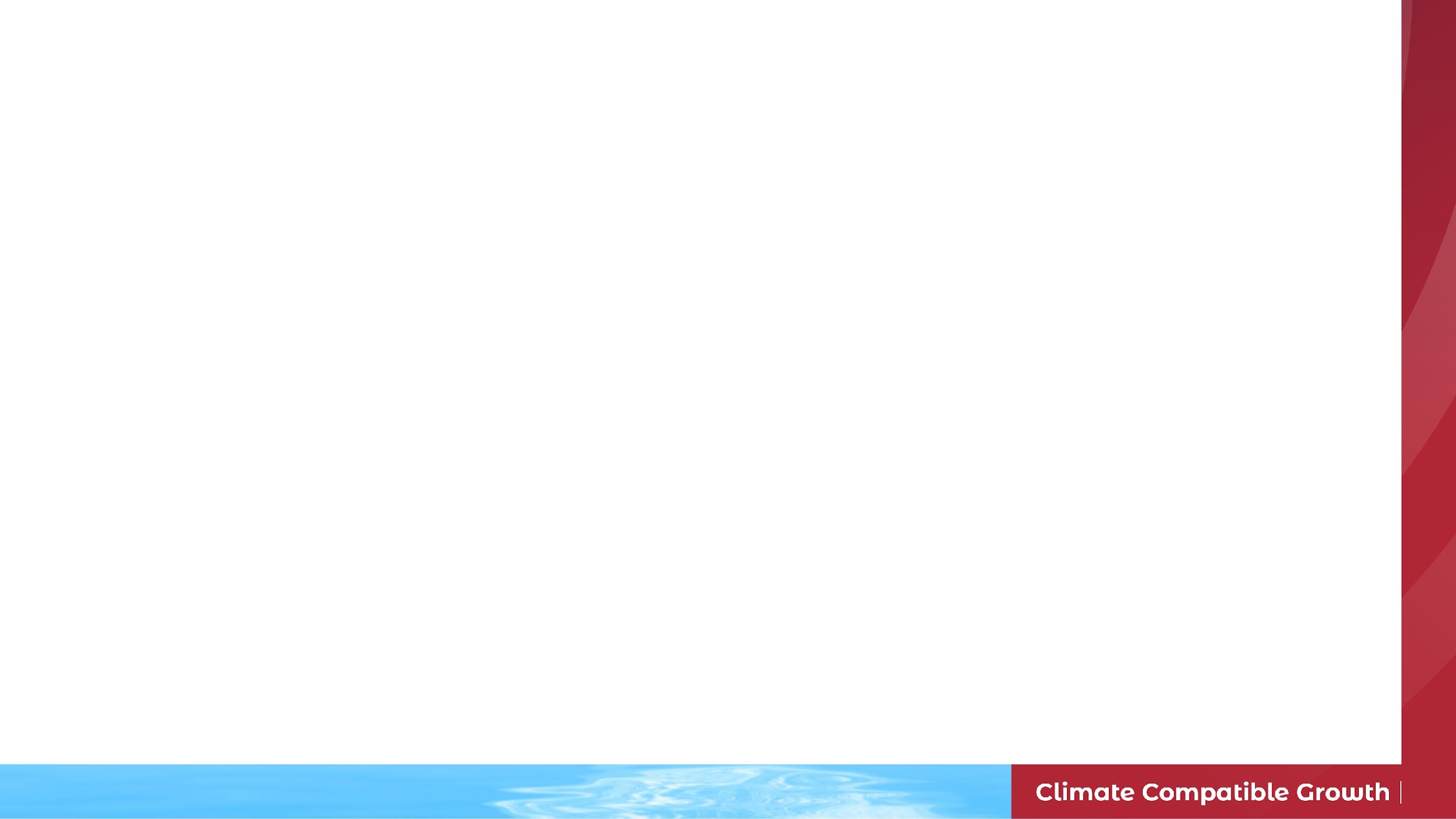 4.2 Demanda de energía en la modelización
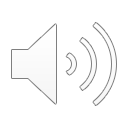 4.2.2 Convención de nombres genéricos para las demandas
10
[Speaker Notes: Antes de seguir adelante, recordemos rápidamente la convención de nomenclatura introducida en la lección 3 y pensemos en su relevancia para definir nuestras demandas energéticas. Este diagrama es el mismo que el anterior; sin embargo, los nombres de los productos y las tecnologías se han sustituido por los códigos especificados en la convención de nomenclatura. Podemos ver que:
La electricidad de las centrales eléctricas se denomina E.L.C.0 0 1 
La electricidad después de la transmisión se denomina E.L.C.0 0 2
La electricidad después de la distribución, o la demanda total de electricidad, se denomina E.L.C.0 0 3
Las demandas sectoriales de electricidad tienen las siguientes denominaciones:
Demanda de electricidad industrial = I.N.D.E.L.C
Demanda de electricidad residencial = R.E.S.E.L.C
Demanda de electricidad comercial = C.O.M.E.L.C]
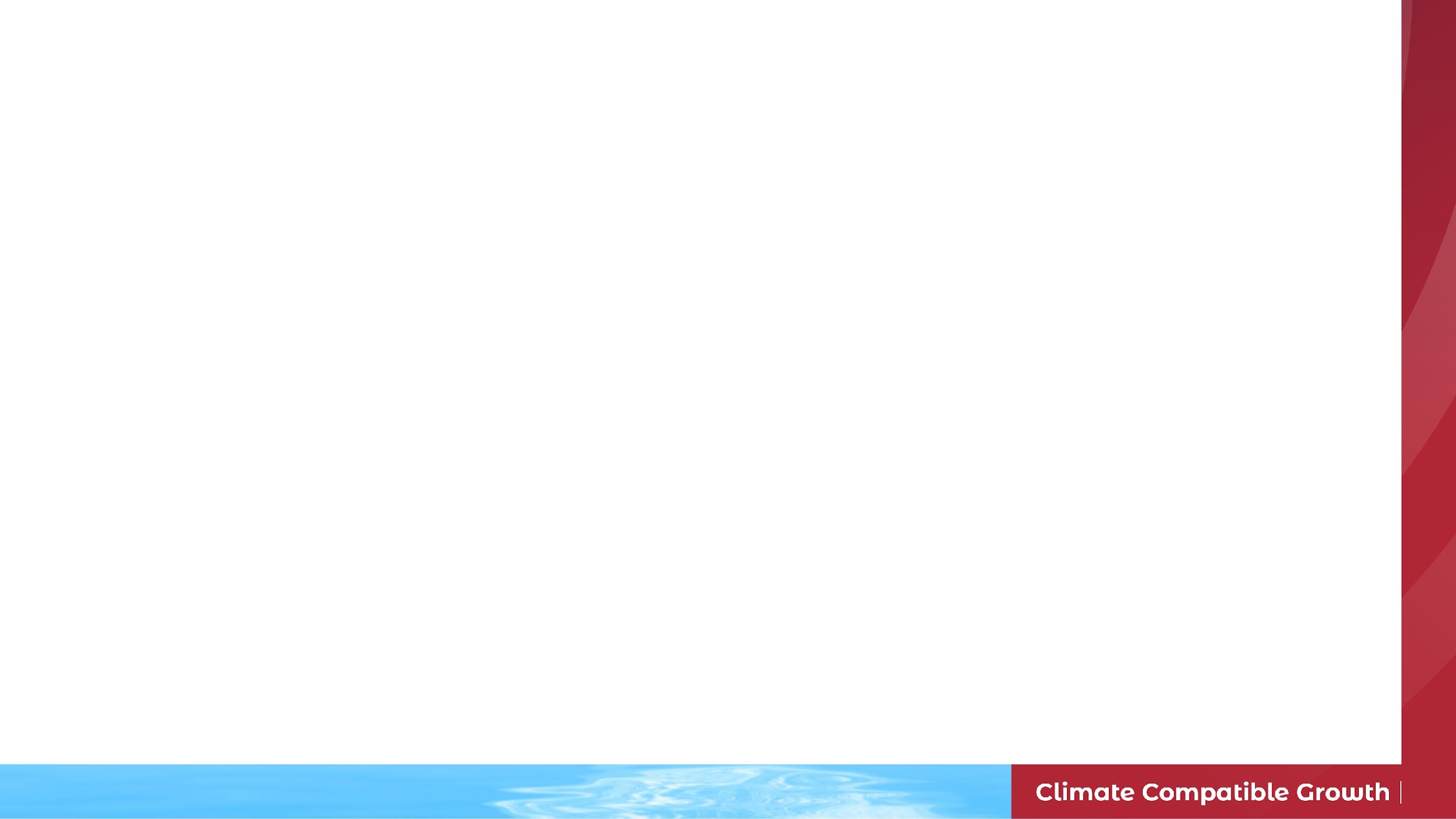 4.2 Demanda de energía en la modelización
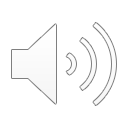 4.2.3 Introducción a la definición de la demanda de energía
10
[Speaker Notes: A la hora de definir una demanda energética, es importante identificar:
El vector energético del que surge la demanda: por ejemplo, electricidad, gasolina para el transporte o biomasa para cocinar.
El sector del que procede la demanda: por ejemplo, residencial (urbano y/o rural, fuera o dentro de la red), industrial o comercial.
La variabilidad media de dicha demanda dentro de un año, que suele expresarse mediante perfiles medios de demanda, explicados con más detalle más adelante en esta conferencia.
La demanda media anual actual y futura prevista.
Es difícil predecir las demandas futuras y, naturalmente, hay incertidumbre en nuestras predicciones. Esta es una de las razones por las que modelamos diferentes escenarios.]
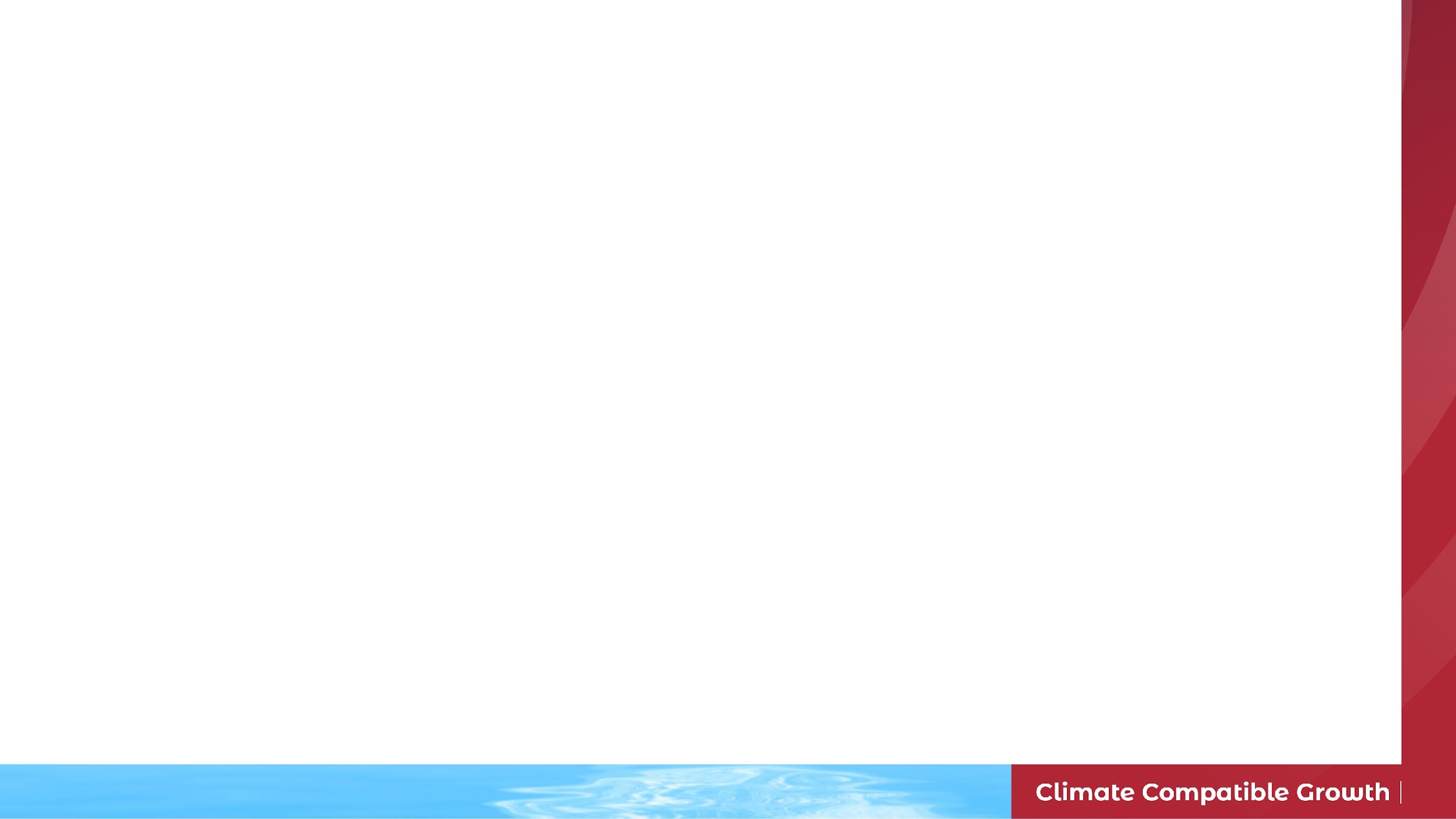 4.2 Demanda de energía en la modelización
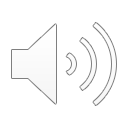 4.2.4 Ejemplo de demanda energética
11
[Speaker Notes: Pensemos en lo que tendríamos que identificar al definir un ejemplo de demanda energética. En este ejemplo, pensaremos en la electricidad consumida en los hogares urbanos. Entonces, ¿qué necesitamos identificar en base a la diapositiva anterior?
El vector energético del que surge la demanda: en este caso es la electricidad. 
El sector del que procede la demanda: en este caso es el sector residencial, o el sector residencial urbano si queremos ser más específicos.
La variabilidad media de la demanda a lo largo del año: aquí observaríamos los perfiles de carga eléctrica diarios y anuales de una zona urbana residencial, que nos dirán cómo varía la demanda diariamente y en las distintas estaciones. Por lo que hemos aprendido, podríamos esperar que esta demanda residencial fuera mayor por la noche, y la variación estacional dependería del clima del país.
La demanda anual actual y prevista: en este caso, se recurriría a un balance energético (del que se hablará con más detalle más adelante) para obtener datos sobre la demanda de electricidad residencial actual e histórica. Estos datos podrían combinarse con una estimación del crecimiento de la población para crear una proyección futura de la demanda.]
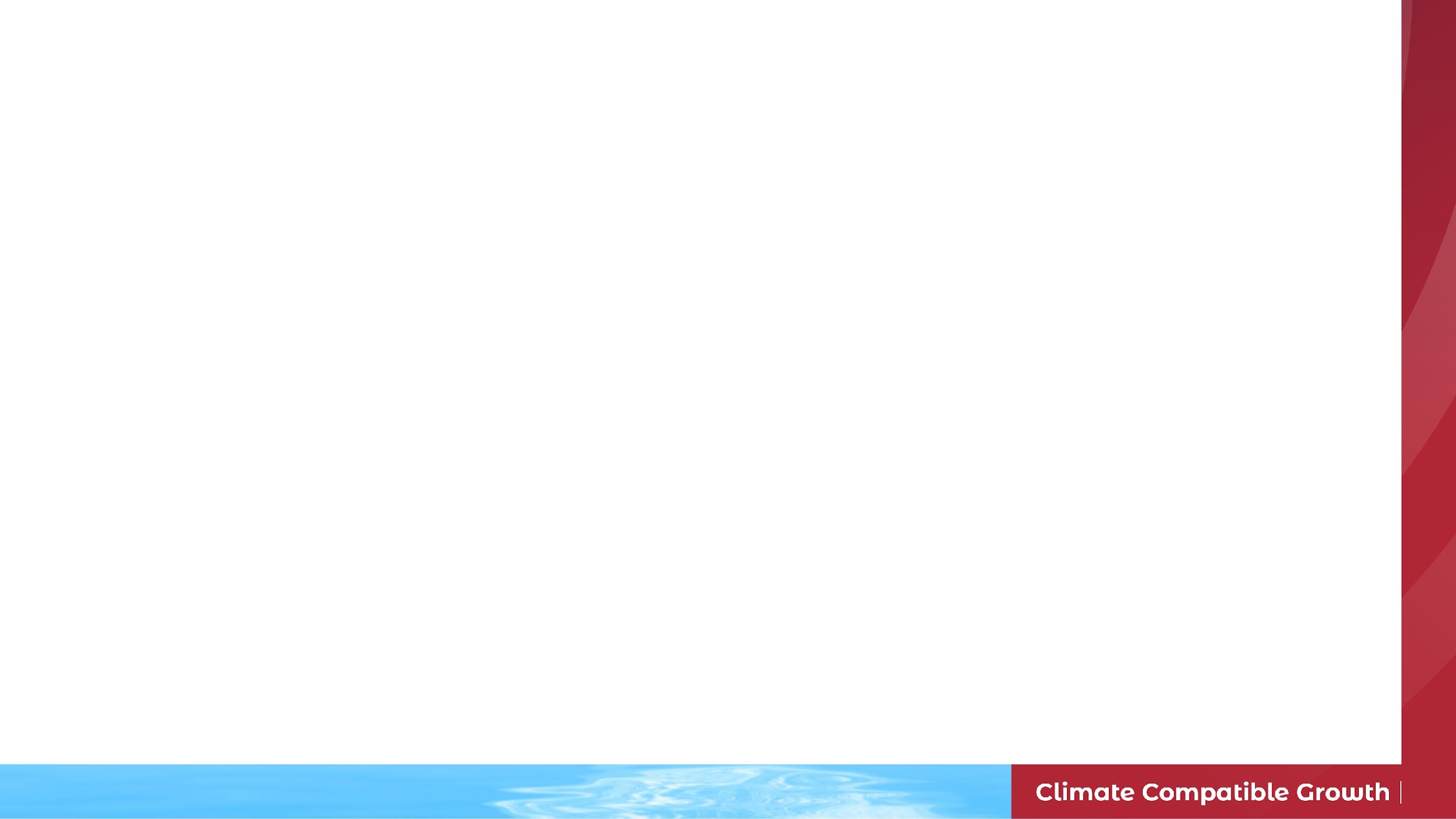 4.2 Demanda de energía en la modelización
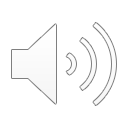 4.2.5 Introducción de escenarios
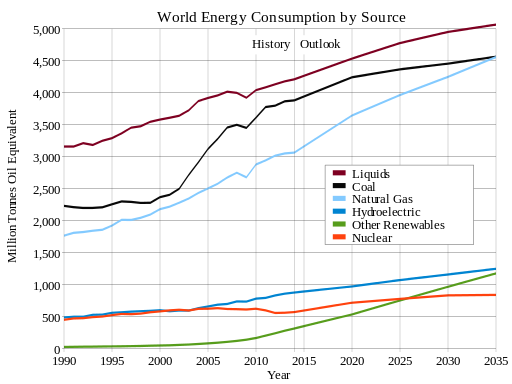 13
[Speaker Notes: Los escenarios son útiles para explorar diferentes proyecciones de demanda de energía y sus impactos en la planificación de la expansión de la capacidad. Dado que el futuro es incierto, es común considerar lo que podría suceder si el futuro se desarrolla de diferentes maneras, que se representan en diferentes escenarios. En esta figura podemos ver que se ha creado una perspectiva de consumo de combustible para estimar el nivel de demanda en los años futuros. Podríamos considerar múltiples escenarios para evaluar cómo podría variar la demanda en el futuro. Los principales factores de predicción de la demanda energética, como el crecimiento de la población, el desarrollo económico y la política energética, pueden variar en los distintos escenarios. Esto significa que cada escenario tiene una proyección de demanda energética diferente. Dado que no podemos estar seguros de qué escenario será el mejor para predecir el futuro, es útil modelar varios escenarios y considerar las implicaciones de cada uno de ellos para dar una visión útil para la elaboración de políticas.

Imagen: Eje x: año, Eje Y Millones de toneladas equivalentes de cada tipo de energía 
Líquidos
Carbón 
Gas natural 
Hidroeléctrica 
Otras renovables 
Nuclear]
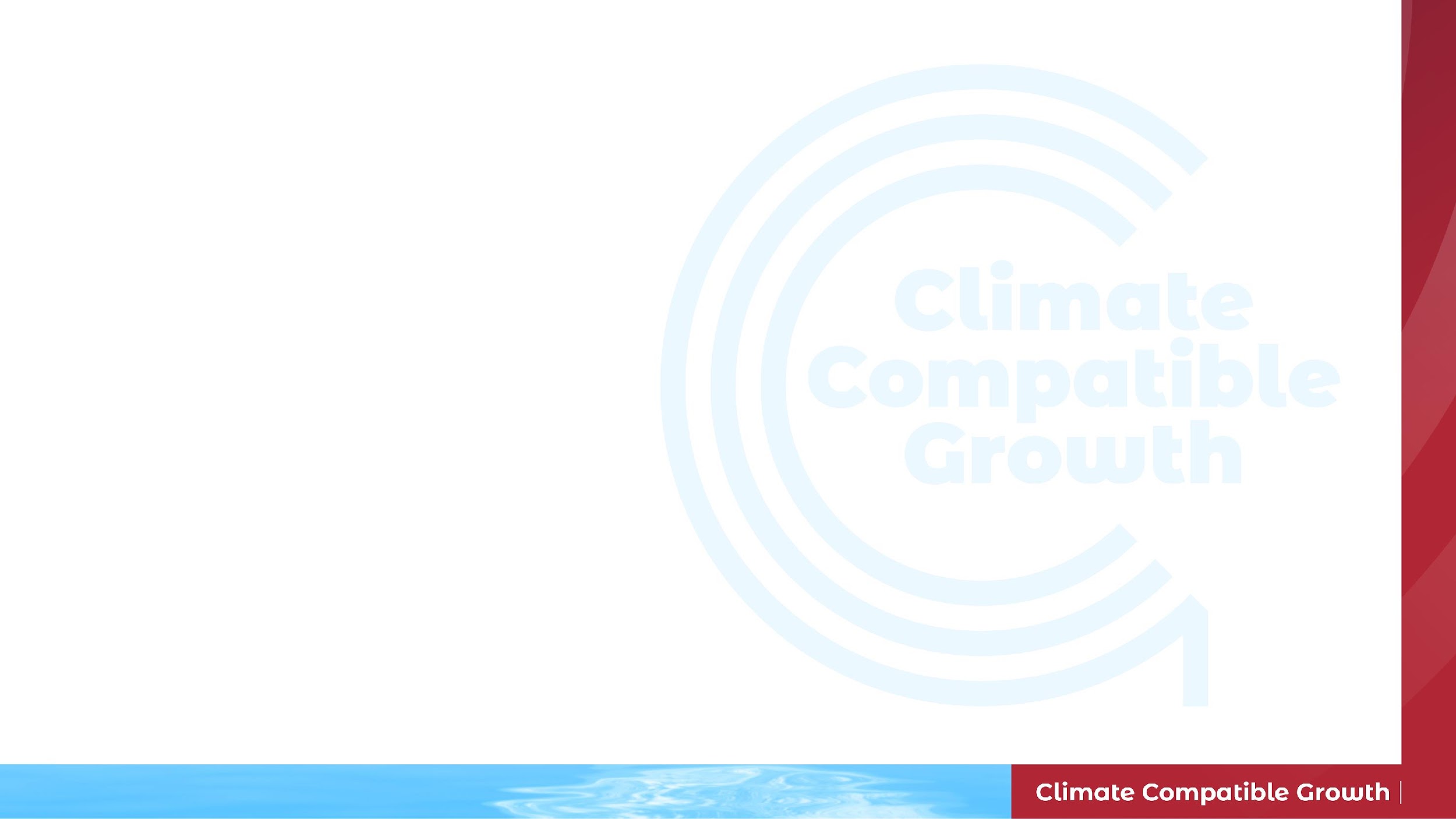 Conferencia 4.2 Referencias
Taliotis, Constantinos, Gardumi, Francesco, Shivakumar, Abhishek, Sridharan, Vignesh, Ramos, Eunice, Beltramo, Agnese, ... Howells, Mark. (2018, noviembre). Definición de las demandas de energía final en OSeMOSYS. Zenodo. http://doi.org/10.5281/zenodo.4585689
Nombre del curso
NÚMERO Y NOMBRE DE LA MINI CONFERENCIA
Mini conferencia Objetivo de aprendizaje
14
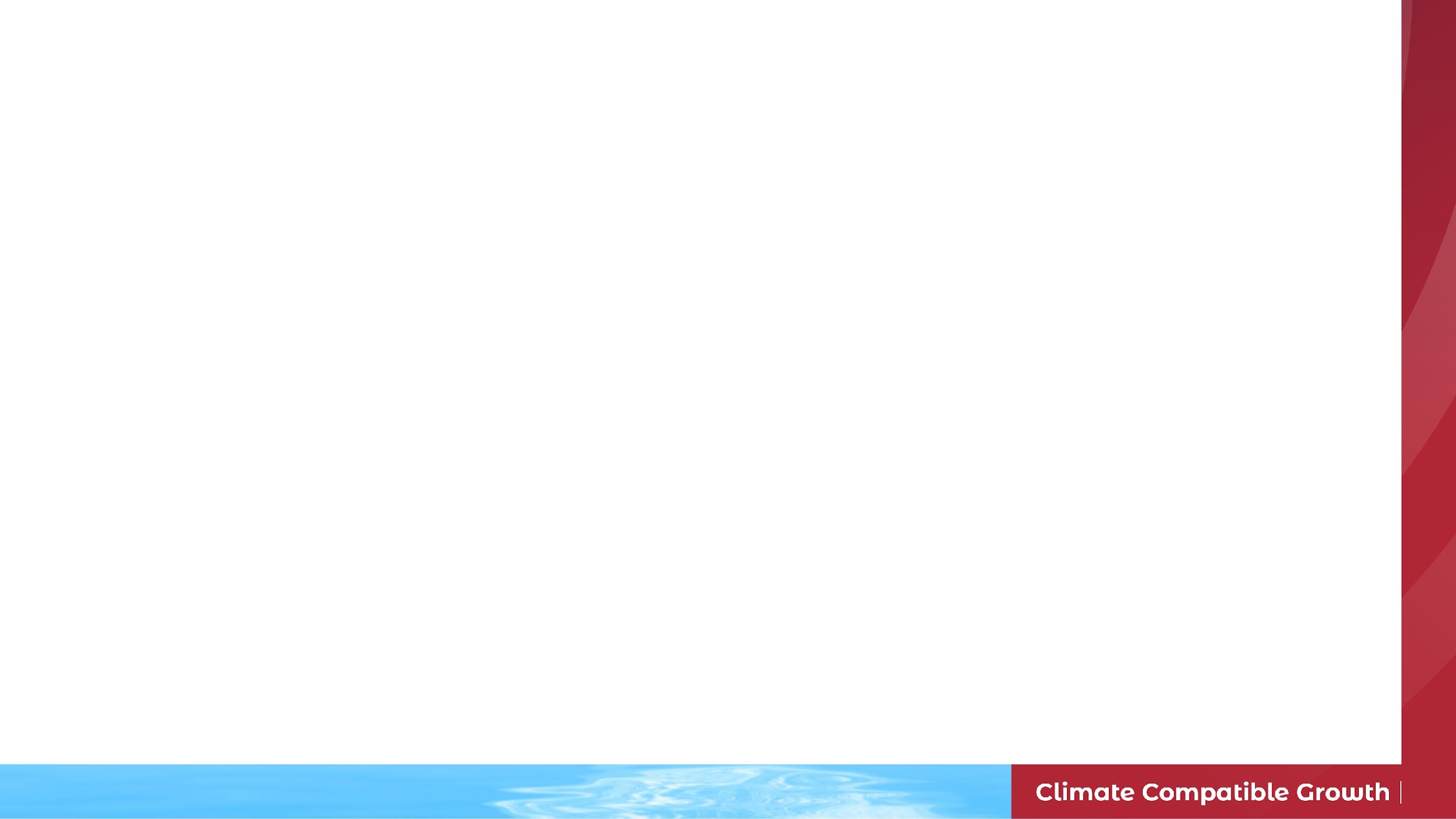 4.3 Demanda de energía en OSeMOSYS
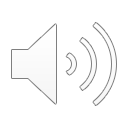 4.3.1 Definición de las demandas finales en OSeMOSYS
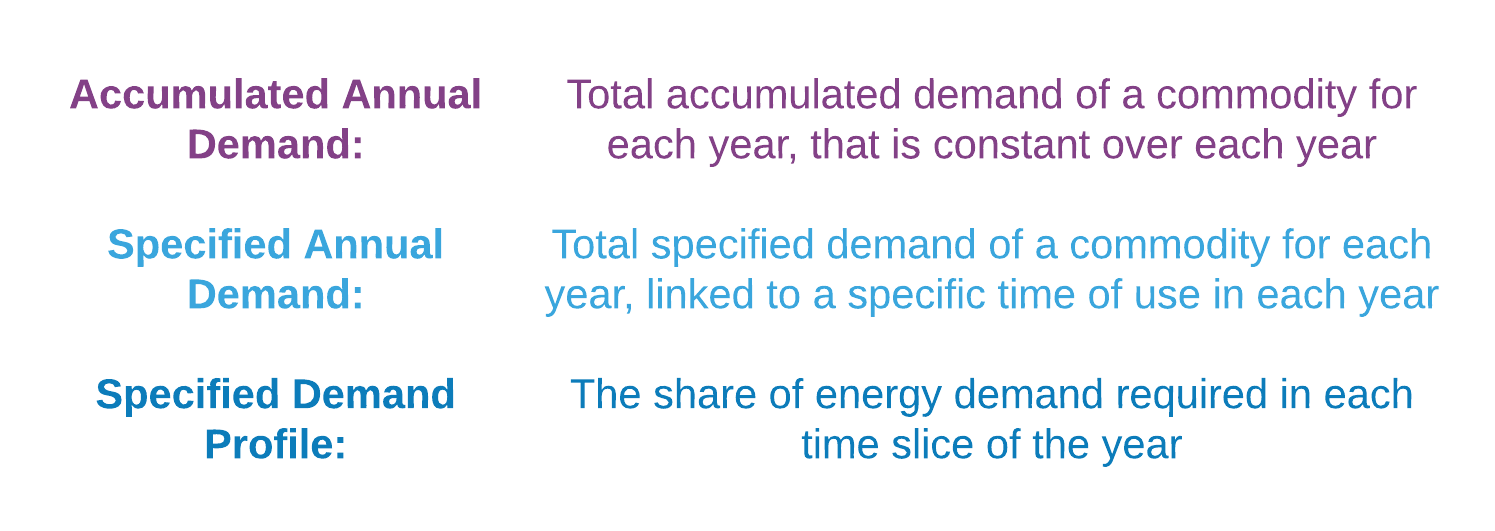 15
[Speaker Notes: Hay varios parámetros nuevos para introducir que se utilizan para definir las demandas finales en OSeMOSYS:
Demanda anual acumulada: Define la demanda total acumulada de un producto que es constante a lo largo del año, para cada año modelado. 
Demanda anual especificada: Define la demanda total especificada para cada año modelado, vinculada a un "momento de uso" específico durante el año.
Perfil de demanda especificado: Define la parte de la demanda de energía requerida en cada franja horaria concreta.
Es importante tener en cuenta que una demanda de productos básicos no puede definirse utilizando tanto la Demanda Anual Acumulada como la Demanda Anual Especificada. Además, si la demanda de un producto básico se define utilizando la Demanda Anual Especificada, los datos también deben ingresarse para el Perfil de Demanda Especificada para esa demanda de producto básico. Finalmente, las demandas en OSeMOSYS se ingresan usando unidades de Petajoules (PJ), lo que significa que podemos necesitar cambiar las unidades al tomar datos de demanda de otras fuentes. Por ejemplo, si tenemos un perfil de demanda de electricidad en GWh, tendríamos que convertirlo a PJ, que usando un factor de conversión de 1 GWh = 0.0036 PJ. No se preocupe si esto suena confuso, practicaremos añadiendo demandas a un modelo OSeMOSYS en los ejercicios prácticos.]
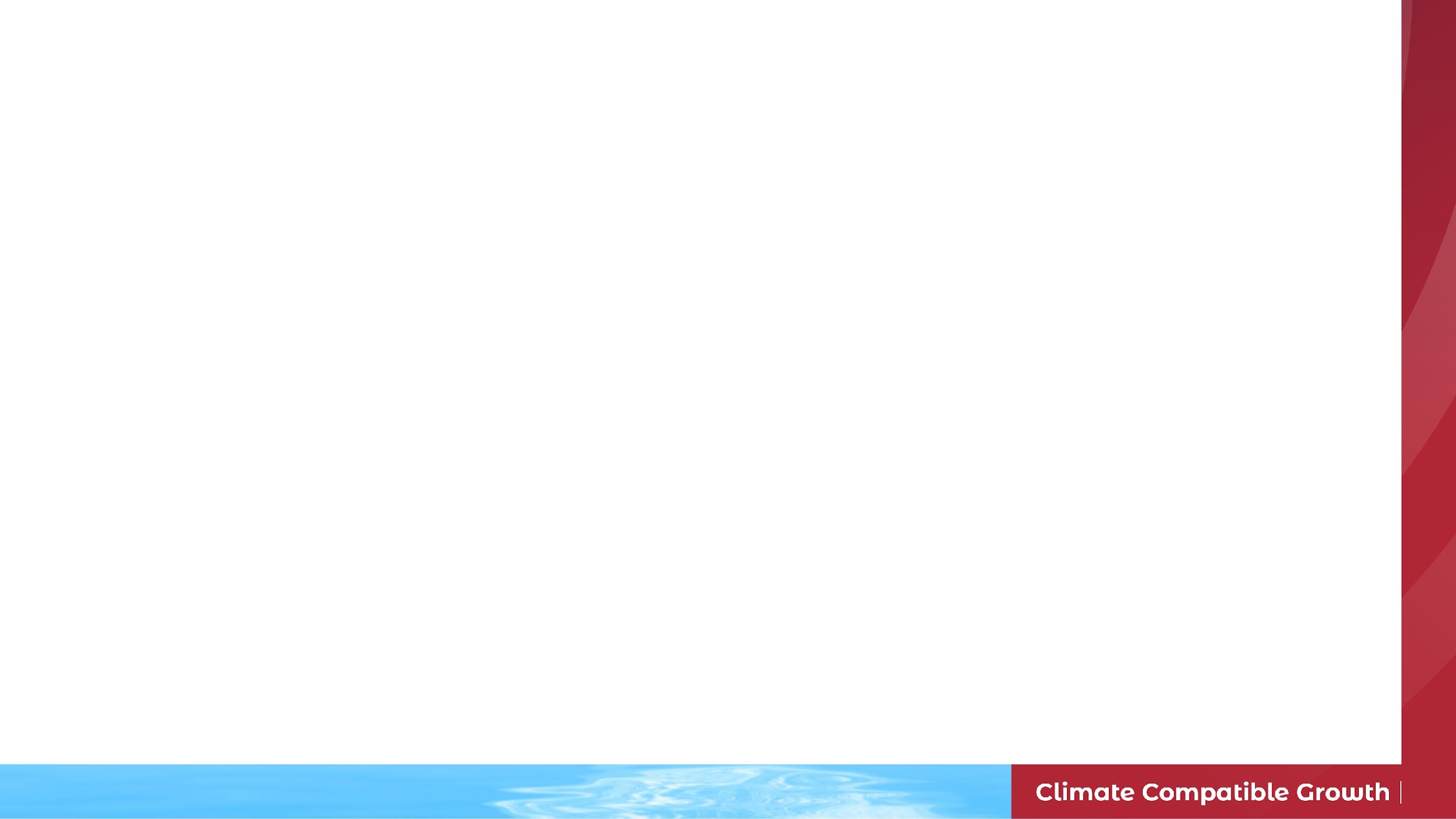 4.3 Demanda de energía en OSeMOSYS
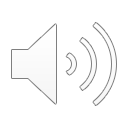 4.3.2 Tecnologías de protección
16
[Speaker Notes: Una tecnología Backstop es una tecnología ficticia que modelamos como una campana de alarma. Normalmente se caracteriza por tener unos costes muy elevados, de modo que el modelo sólo opta por utilizarla si no hay otra tecnología disponible.
Siempre que los resultados del modelo muestren que una tecnología Backstop entra en el sistema para producir electricidad, esto significa que
El modelo está demasiado restringido (es decir, no hay suficientes recursos primarios y tecnologías de conversión en el sistema para producir suficiente electricidad para satisfacer la demanda).
O el modelo no está configurado correctamente (es decir, algunos parámetros tecnológicos están definidos de forma incorrecta).
Es útil crear una tecnología Backstop para cada demanda, como se muestra en el diagrama anterior, para que podamos reconocer rápidamente dónde está el problema si vemos que se está ejecutando una tecnología Backstop.]
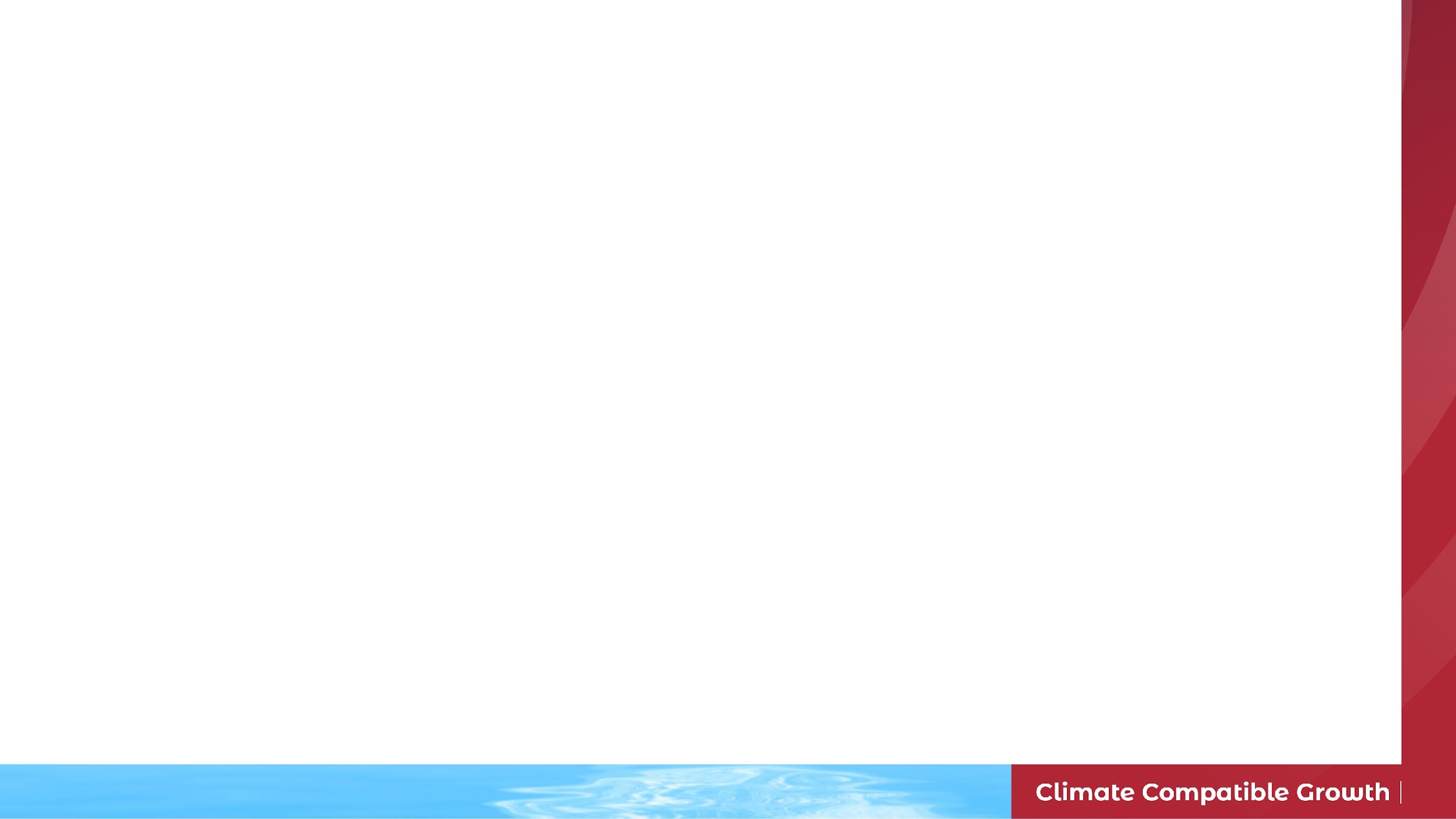 4.3 Demanda de energía en OSeMOSYS
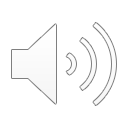 4.3.3 Parámetros de la tecnología Backstop
Relación de actividad de producción (para la demanda final de electricidad) = 1
Coste de capital [$/kW] = 999999
Coste variable [$/GJ] = 999999
Vida útil [años] = 1
17
[Speaker Notes: Una tecnología Backstop se caracteriza por los parámetros clave que se muestran en esta diapositiva. Estos parámetros se explicarán con más detalle en conferencias posteriores; sin embargo, podemos entender la lógica que hay detrás de estos valores. El Ratio de Actividad de Salida nos dice qué producto produce una tecnología, y normalmente tiene un valor de 1 por defecto. Dado que la Relación de Actividad de la Producción para esta tecnología Backstop es para la demanda final de electricidad, sabemos que ésta es la mercancía producida por el Backstop. Podemos ver que tanto los costos de capital como los costos variables para la tecnología Backstop son muy altos; esto se debe a que OSeMOSYS buscará encontrar la solución con el menor costo, por lo que al asignar costos muy altos a la tecnología Backstop, podemos estar seguros de que el modelo sólo utilizará el Backstop cuando haya un problema con la configuración de nuestro modelo. La vida operativa se fija en 1 año, lo que garantiza de nuevo que el Backstop sea menos rentable que cualquier otra tecnología del modelo, siempre que éste se configure correctamente. En los ejercicios prácticos aprenderemos a añadir una tecnología de parada de emergencia a un modelo.]
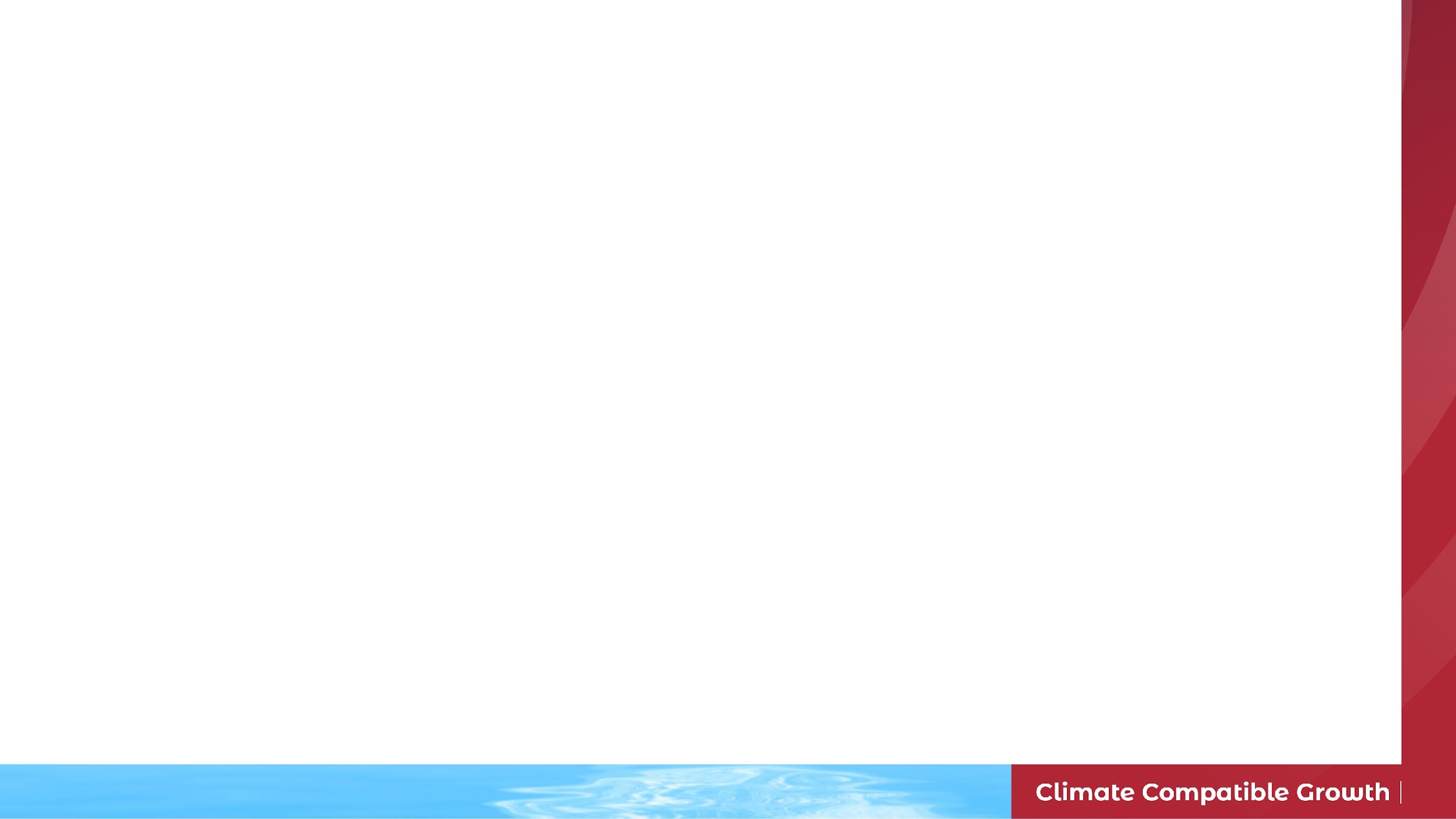 4.3 Demanda de energía en OSeMOSYS
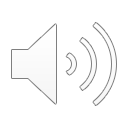 4.3.4 Datos sobre la demanda de energía
Proveedores de datos de balance energético y/o proyecciones de demanda:
Agencia Internacional de la Energía
Agencia Internacional de Energías Renovables
Estadísticas de las Naciones Unidas
Cooperación Económica Asia-Pacífico
18
[Speaker Notes: Los datos de la demanda de energía que se utilizan en los modelos energéticos pueden proceder de varias fuentes. Entre las fuentes más útiles se encuentran los balances energéticos y los diagramas de Sankey. Los balances energéticos nos indican la cantidad de cada producto básico que utiliza un país o región en un año determinado, normalmente desglosado por sectores. Los diagramas de Sankey son una forma útil de entender las transformaciones entre los diferentes productos energéticos que van desde los productos primarios hasta el consumo final. Varias organizaciones elaboran datos de balance energético que están a disposición del público, como la Agencia Internacional de la Energía.]
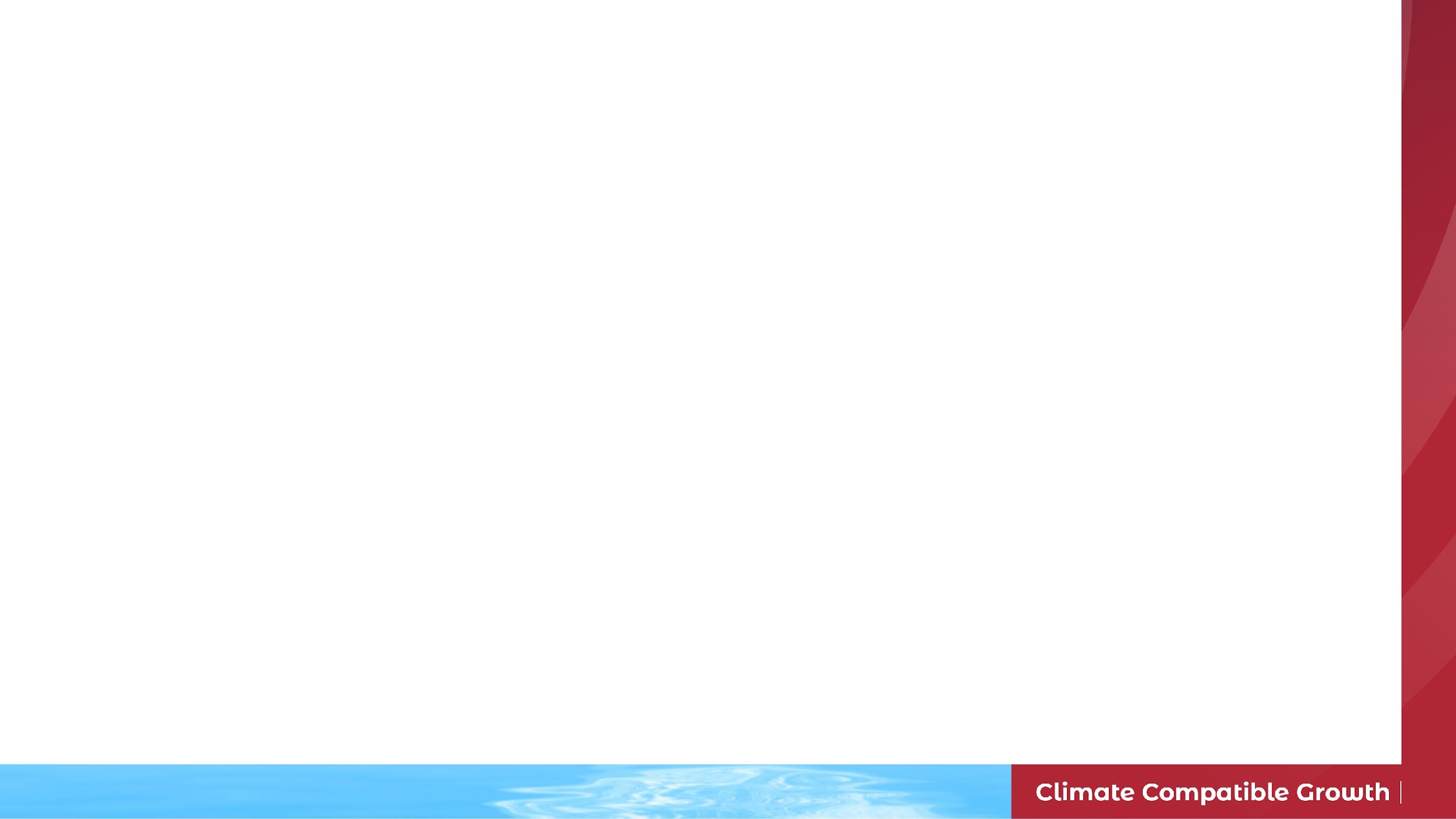 4.3 Demanda de energía en OSeMOSYS
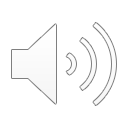 4.3.5 Modelo de proyecciones de demanda
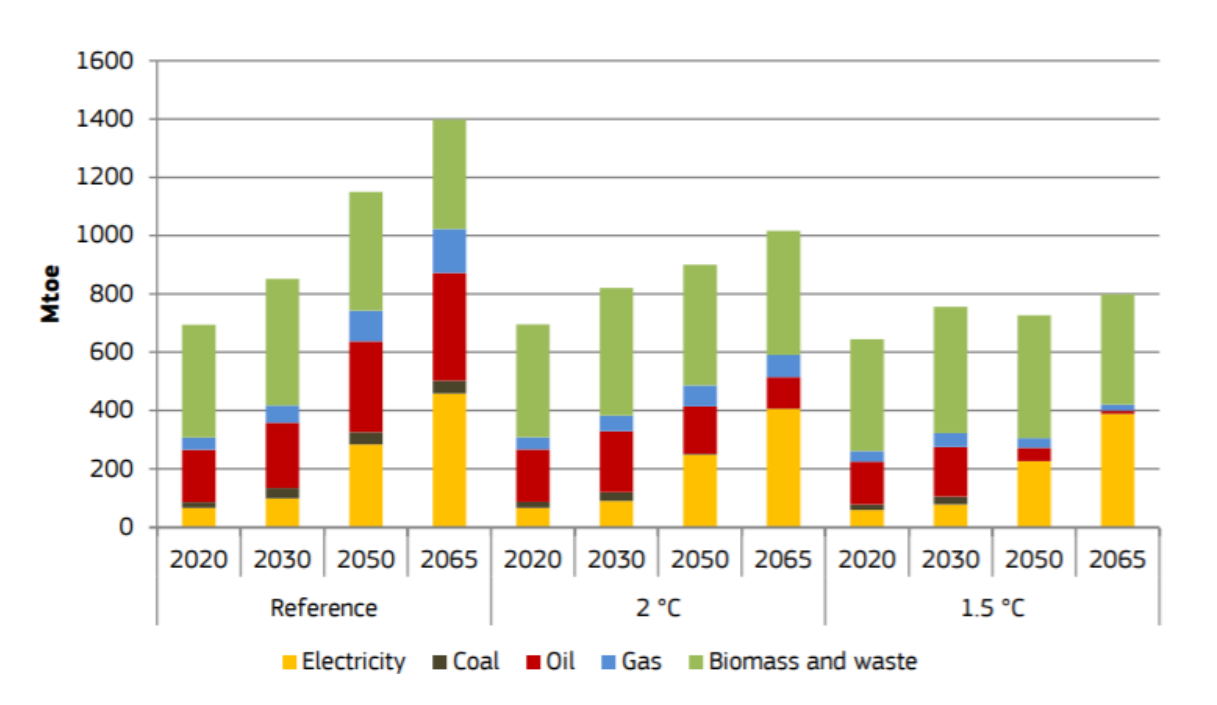 (Pappis et al. 2018, imagen con licencia CC BY 4.0)
19
[Speaker Notes: Podemos buscar en los estudios de modelización existentes ejemplos de proyecciones y datos de demanda que podemos utilizar en nuestros propios modelos. Por ejemplo, esta diapositiva muestra las proyecciones de la demanda de diferentes combustibles en África en tres escenarios diferentes de The Electricity Model Base for Africa (o TEMBA para abreviar). En este estudio se ha considerado un escenario de referencia, que tiene en cuenta las condiciones habituales, y escenarios de 1,5 grados y 2 grados que exploran las inversiones y los cambios en el consumo necesarios para que las emisiones del sector energético se ajusten a los objetivos de aumento de temperatura de 1,5 grados y 2 grados con respecto a los niveles preindustriales. Las proyecciones de la demanda difieren significativamente según el escenario. Ello se debe a que, para alcanzar los objetivos de 1,5 y 2 grados, se necesitarían cambios en los patrones de demanda en relación con el escenario habitual, incluyendo la reducción del consumo de electricidad y el abandono de los combustibles fósiles. 

Imagen 
Proyecciones de demanda de energía 
Amarillo: Electricidad 
Café: Carbón 
Rojo: Aceite 
Azul: Gas
Verde: Biomasa y desechos]
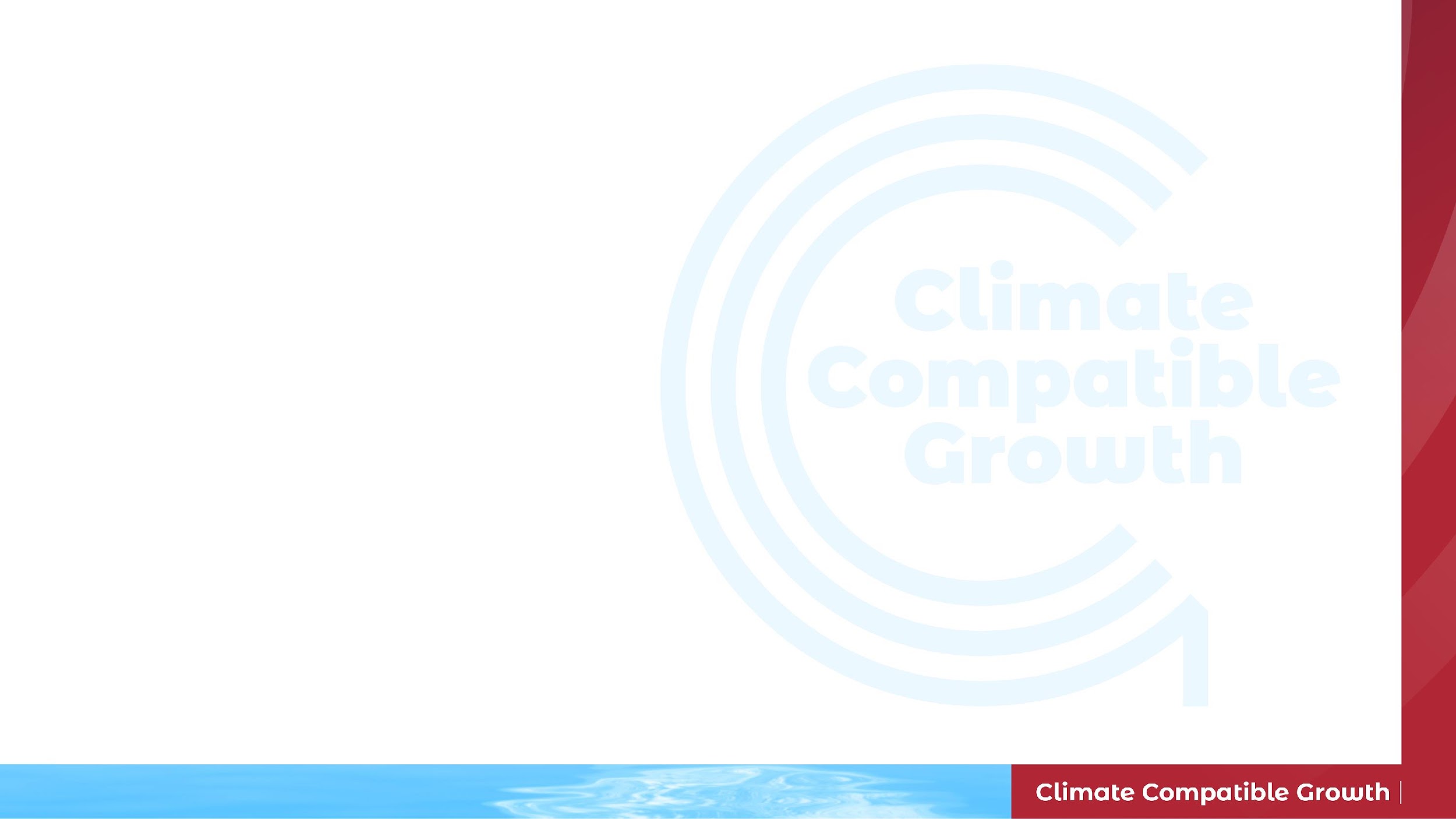 Conferencia 4.3 Referencias
Pappis, I., Howells, M., Sridharan, V., Usher, W., Shivakumar, A., Gardumi, F. y Ramos, E., Energy projections for African countries, Hidalgo González, I., Medarac, H., González Sánchez, M. y Kougias, I., editor(es), EUR 29904 ES, Oficina de Publicaciones de la Unión Europea, Luxemburgo, 2019, ISBN 978-92-76-12391-0, doi:10.2760/678700, JRC118432
Nombre del curso
NÚMERO Y NOMBRE DE LA MINI CONFERENCIA
Mini conferencia Objetivo de aprendizaje
20
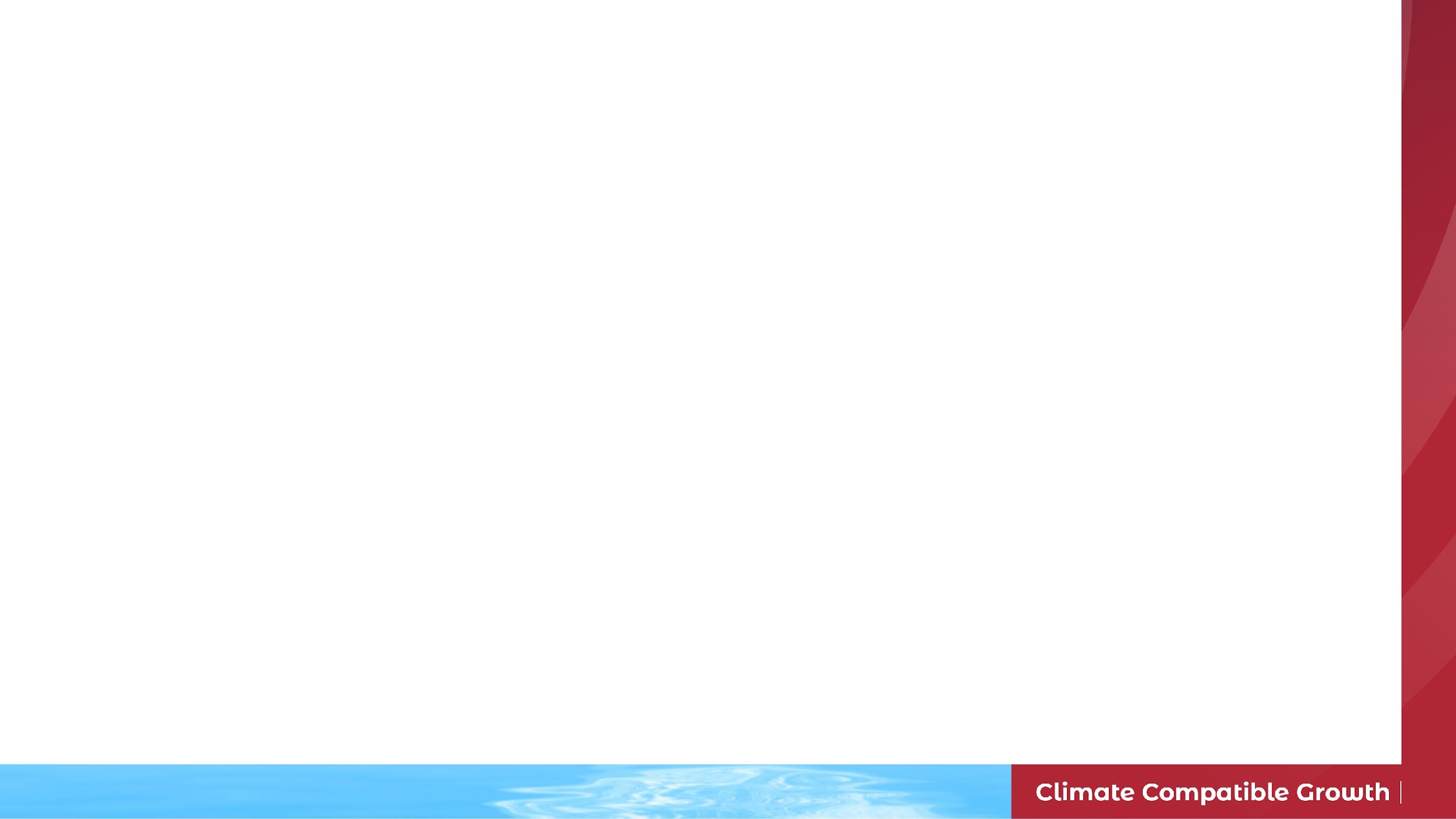 4.4 Ejemplos de demanda y unidades
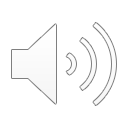 4.4.1 Ejemplo de perfil de demanda especificado para OSeMOSYS
Día
Día
Día
Día
Noche
Noche
Noche
Noche
Noche
Noche
Noche
Noche
Primavera
Invierno
Verano
Otoño
21
[Speaker Notes: Este gráfico muestra un ejemplo de perfil de demanda especificado para la electricidad en OSeMOSYS. Hay 96 barras, 1 por cada uno de los 96 cortes de tiempo utilizados en OSeMOSYS, como se explicó en la clase 3. En la clase 3 aprendimos que, para nuestros ejemplos, usaremos cuatro estaciones (Invierno, Primavera, Verano y Otoño), cada una representada por 24 cortes de tiempo en OSeMOSYS, con 12 cortes de tiempo para el día y 12 cortes de tiempo para la noche. El parámetro Perfil de Demanda Especificado se utiliza para representar la proporción de la demanda que ocurre en cada franja de tiempo, con los valores de las 96 franjas de tiempo sumando 1. 
En el gráfico podemos ver que la demanda de electricidad en este ejemplo es mayor en los días de invierno, porque los tramos horarios de los días de invierno tienen los valores más altos del perfil de demanda especificado, mientras que la demanda es menor en las noches de primavera. Es importante reconocer que esto es una simplificación: en realidad la demanda variará dentro de las estaciones y con cada hora del día. Nuestra simplificación significa que modelamos un día representativo de cada estación, y suponemos una demanda igual dentro de los días y las noches de esas estaciones. Aunque se trata de una simplificación, nos permite considerar la variación de la demanda entre estaciones y partes del día sin tener una estructura de modelo increíblemente compleja.]
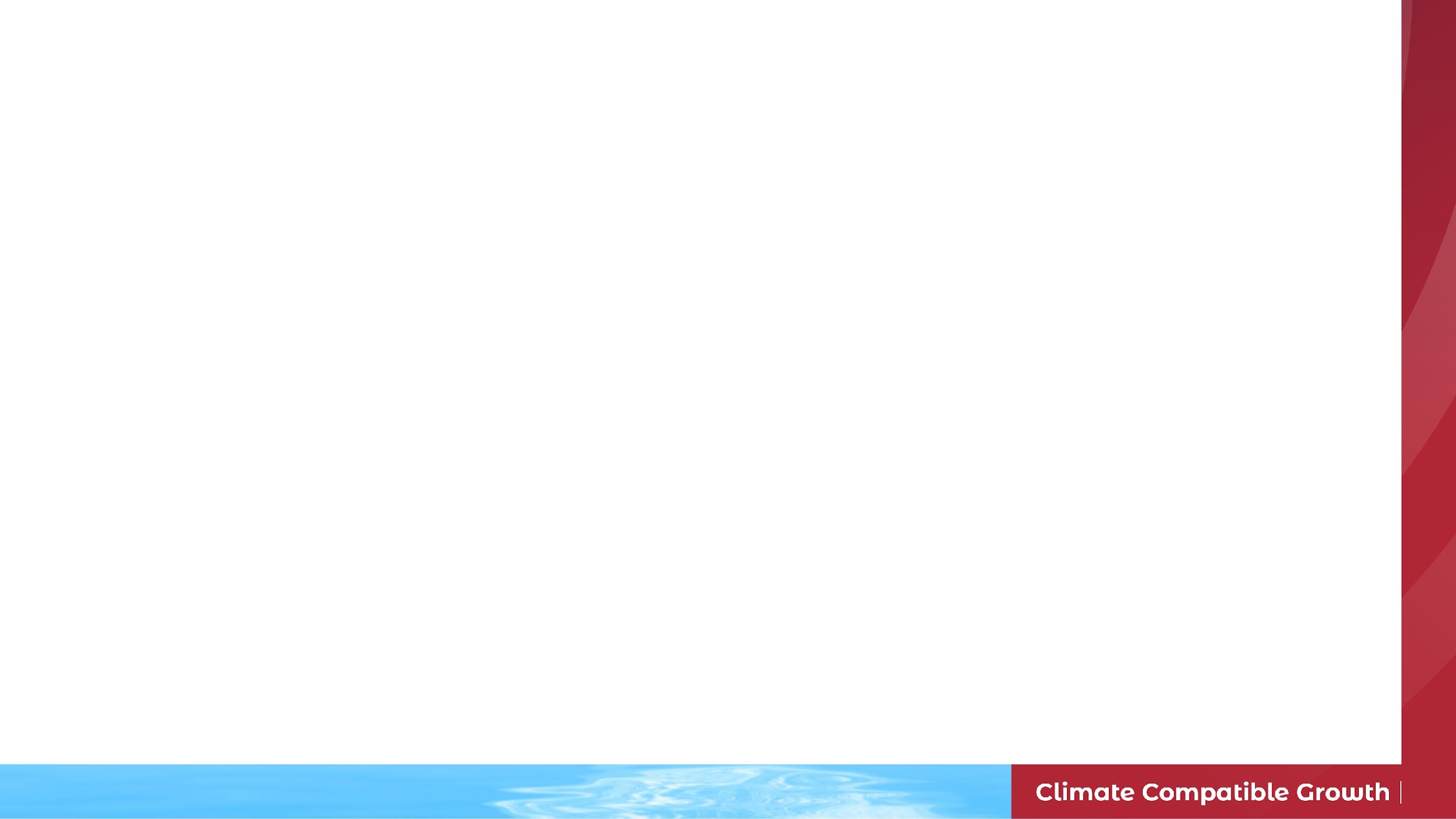 4.4 Ejemplos de demanda y unidades
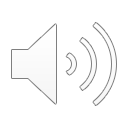 4.4.2 Ejemplo de demanda anual especificada
19
[Speaker Notes: Mientras que el parámetro Perfil de demanda anual especificado se utiliza para indicar la proporción de la demanda que se produce en cada tramo de tiempo, el parámetro Demanda anual especificada se utiliza para indicar la cantidad de demanda en cada año del periodo del modelo. Este parámetro tiene unidades de Petajoules. Los datos de este parámetro suelen obtenerse de las previsiones de demanda existentes, que pueden basarse en determinantes clave de la demanda como el crecimiento demográfico previsto. Si obtenemos los datos de la demanda de fuentes existentes, debemos recordar convertir los datos en Petajoules para usarlos en OSeMOSYS.]
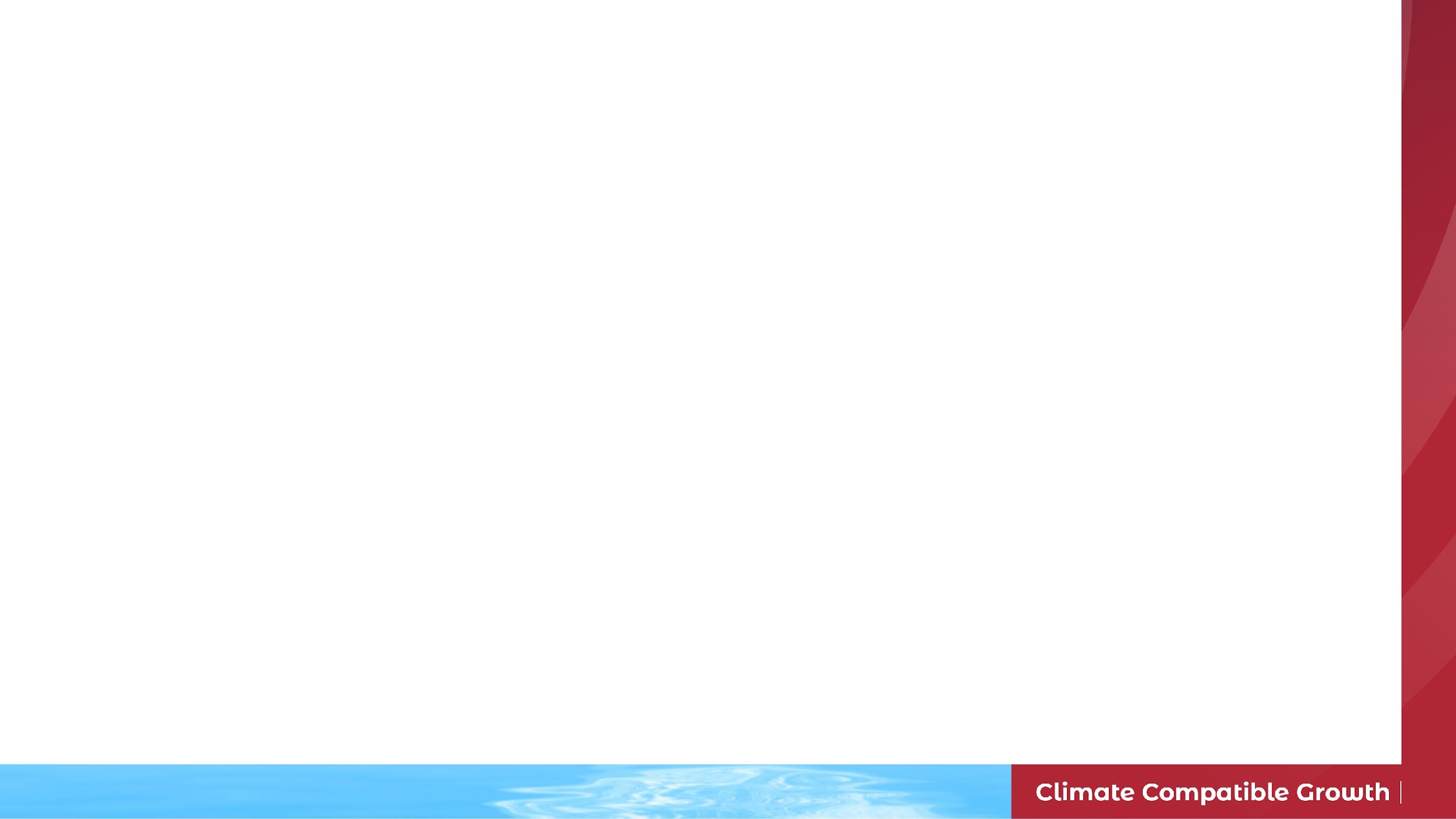 4.4 Ejemplos de demanda y unidades
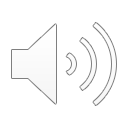 4.4.3 Demanda anual acumulada frente a la demanda anual especificada
Utilizamos los parámetros Demanda Anual Especificada y Perfil de Demanda Anual Especificada cuando queremos considerar la variabilidad temporal de la demanda dentro del año, por ejemplo, la demanda de electricidad.
Sin embargo, hay algunas demandas que no tienen una variabilidad temporal específica dentro del año. En este caso, utilizamos el parámetro Demanda Anual Acumulada, que nos permite especificar la cantidad de demanda para cada año del modelo, sin especificar cómo se reparte esa demanda a lo largo del año.
Demanda anual especificada + perfil de demanda anual especificado
Sí
¿Hay que tener en cuenta la variabilidad de la demanda dentro de unos años?
Demanda anual acumulada
No
20
[Speaker Notes: Utilizamos los parámetros Demanda Anual Específica y Perfil de Demanda Anual Específica cuando queremos considerar la variabilidad temporal de la demanda dentro del año, por ejemplo, la demanda de electricidad, ya que sabemos que ésta varía de forma relativamente predecible a lo largo de las estaciones y entre el día y la noche. Sin embargo, hay algunas demandas que no tienen una variabilidad temporal específica dentro del año. En este caso, utilizamos el parámetro Demanda Anual Acumulada, que nos permite especificar la cantidad de demanda para cada año del modelo, sin especificar cómo se reparte esa demanda a lo largo del año]
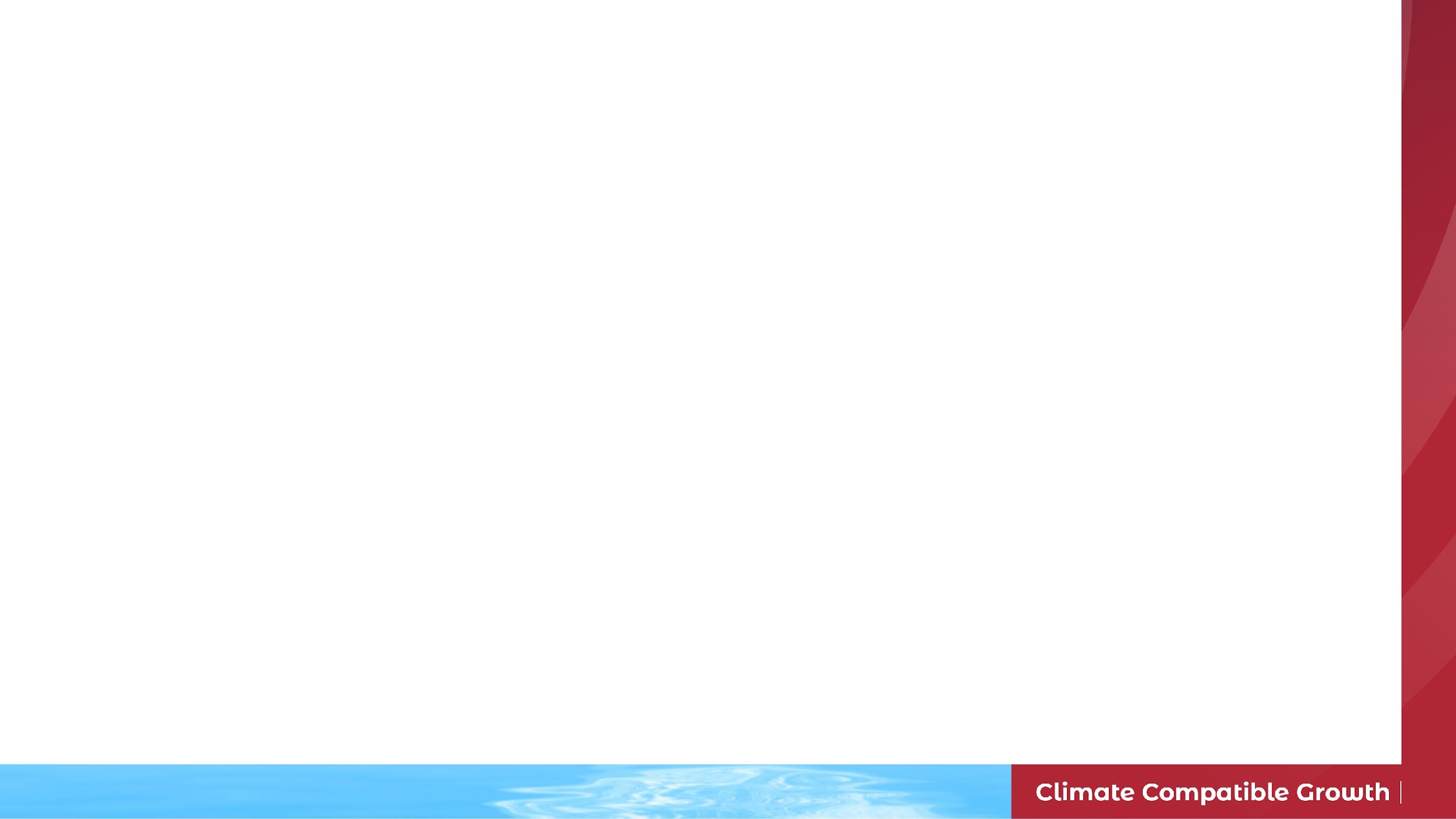 4.4 Ejemplos de demanda y unidades
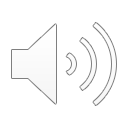 4.4.4 Potencia frente a energía
La potencia es como la velocidad a la que se vierte el agua en el vaso
La energía es como la cantidad total de agua en el vaso
21
[Speaker Notes: Cuando utilizamos herramientas de modelización energética, es importante recordar la diferencia entre potencia y energía. Estos términos se utilizan a veces indistintamente; sin embargo, existe una importante diferencia entre ambos. La energía es esencialmente la cantidad total de trabajo realizado o la capacidad total de realizar trabajo. En cambio, la potencia es el ritmo al que se suministra o se utiliza esta energía. Esto significa que la energía y la potencia tienen unidades diferentes, por ejemplo, la energía suele medirse en julios, mientras que la potencia suele medirse en julios por segundo (denominados vatios), porque la potencia tiene un elemento temporal. Veamos un ejemplo rápido. Siempre que el peso sea el mismo, levantar un peso requiere exactamente la misma cantidad de energía, independientemente de la rapidez con la que lo levantemos. Sin embargo, si levantamos el peso más rápidamente, la potencia ha aumentado, ya que hemos utilizado la misma cantidad de energía pero en un periodo de tiempo más corto. O podemos pensar en llenar un vaso de agua: la energía sería la cantidad total de agua que se vierte en el vaso, mientras que la potencia sería la velocidad a la que el agua fluye en el vaso.]
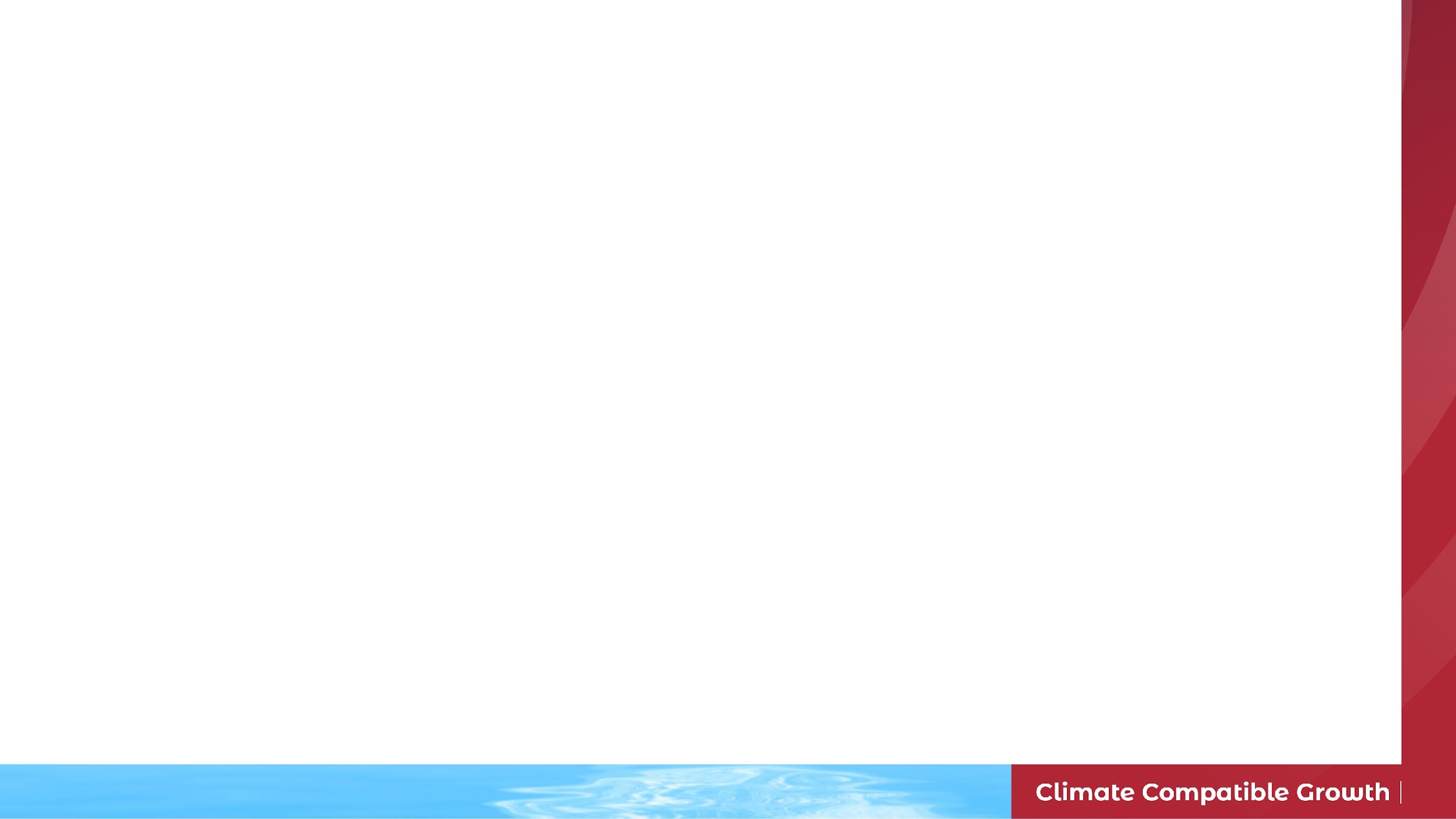 4.4 Ejemplos de demanda y unidades
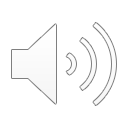 4.4.5 Unidades para la demanda
1 Petajulio (PJ) = 1000 Terajulios (TJ) 

1 Petajulio (PJ) = 1.000.000 Gigajulios (GJ) 

3,6 Petajulios (PJ) = 1 Teravatio hora (TWh) 

0,0036 Petajulios (PJ) = 1 Gigavatio hora (GWh)
22
[Speaker Notes: Cuando estamos definiendo demandas en OSeMOSYS, estamos definiendo cantidades de energía; por ejemplo, la demanda anual especificada de electricidad es la cantidad total de energía eléctrica requerida en cada año del período del modelo. Por lo tanto, todas nuestras demandas tendrán unidades de energía. En OSeMOSYS, la unidad estándar de energía es Petajoules. Esta unidad se utiliza para definir todos los productos, incluyendo todas las demandas de energía y los combustibles utilizados en el modelo. Por esta razón, es importante recordar convertir los datos de otras fuentes a Petajoules antes de incluirlos en OSeMOSYS. En esta diapositiva se muestran ejemplos de factores de conversión. Por ejemplo, es común que los perfiles de la demanda de electricidad se publiquen en Teravatios-hora o Gigavatios-hora, en cuyo caso debemos convertirlos a Petajulios como se muestra en esta diapositiva.]
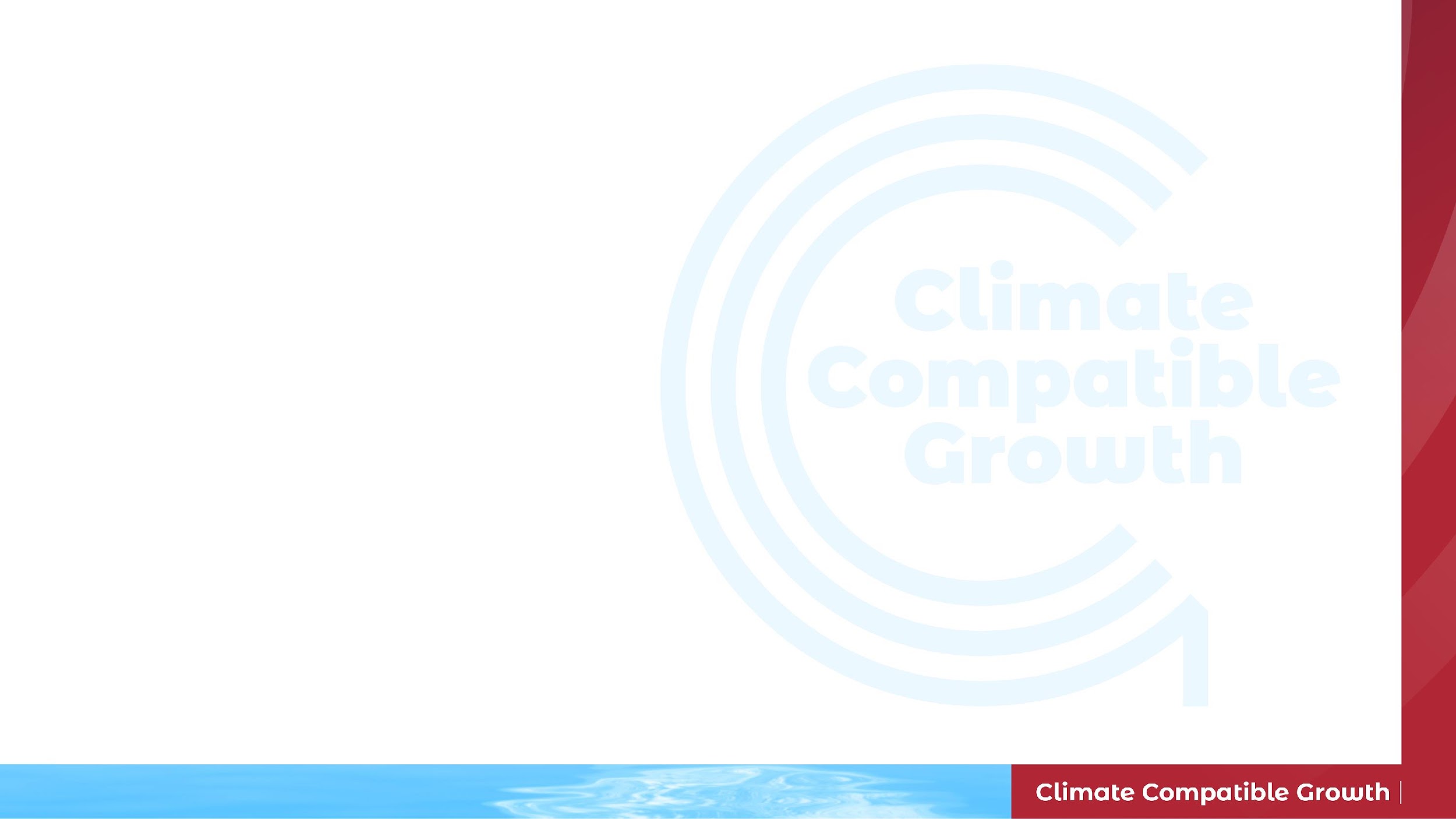 Conferencia 4.4 Referencias
Taliotis, Constantinos, Gardumi, Francesco, Shivakumar, Abhishek, Sridharan, Vignesh, Ramos, Eunice, Beltramo, Agnese, ... Howells, Mark. (2018, noviembre). Definición de las demandas de energía final en OSeMOSYS. Zenodo. http://doi.org/10.5281/zenodo.4585689
Nombre del curso
NÚMERO Y NOMBRE DE LA MINI CONFERENCIA
Mini conferencia Objetivo de aprendizaje
26
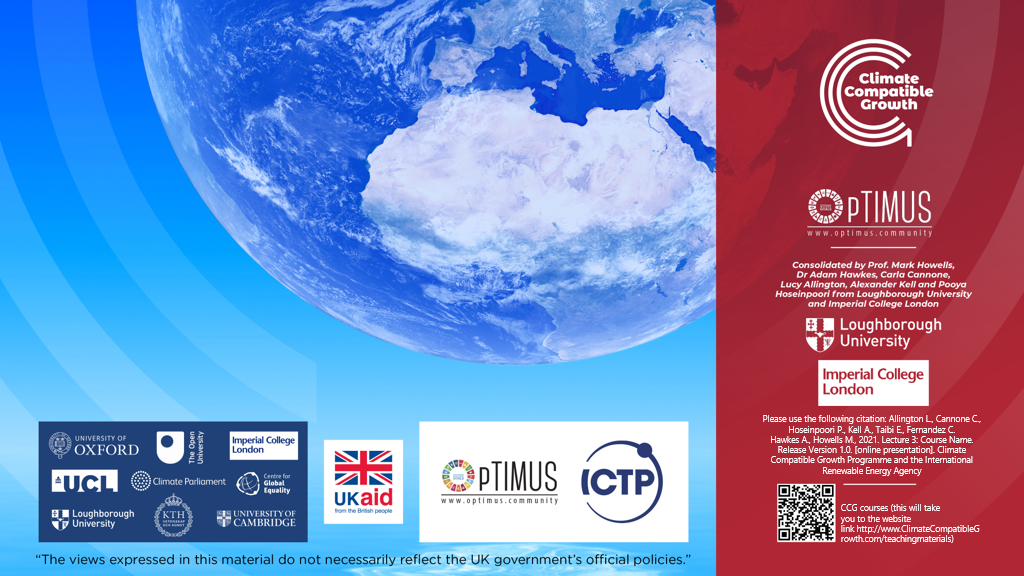 Hacer la prueba
23